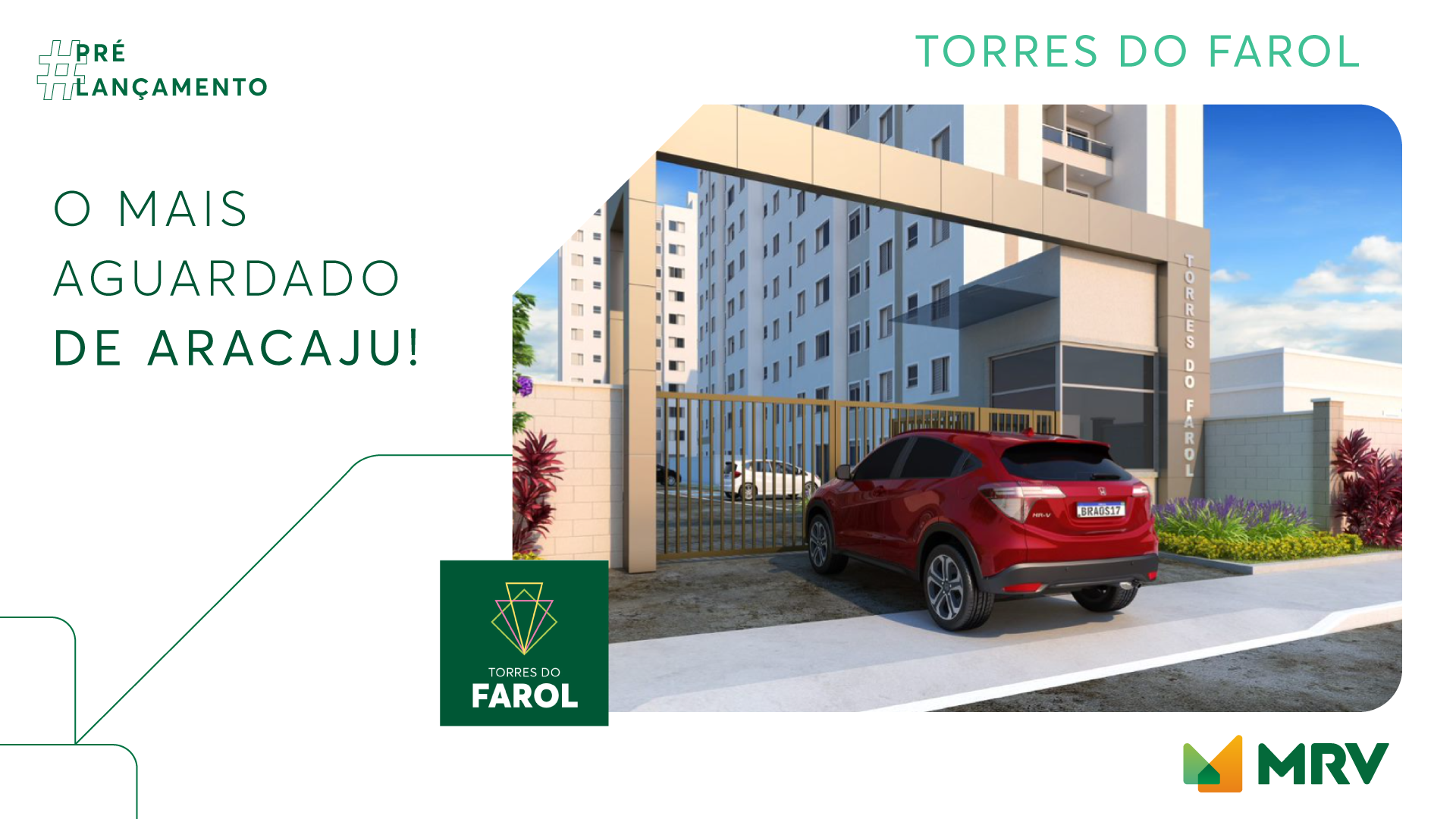 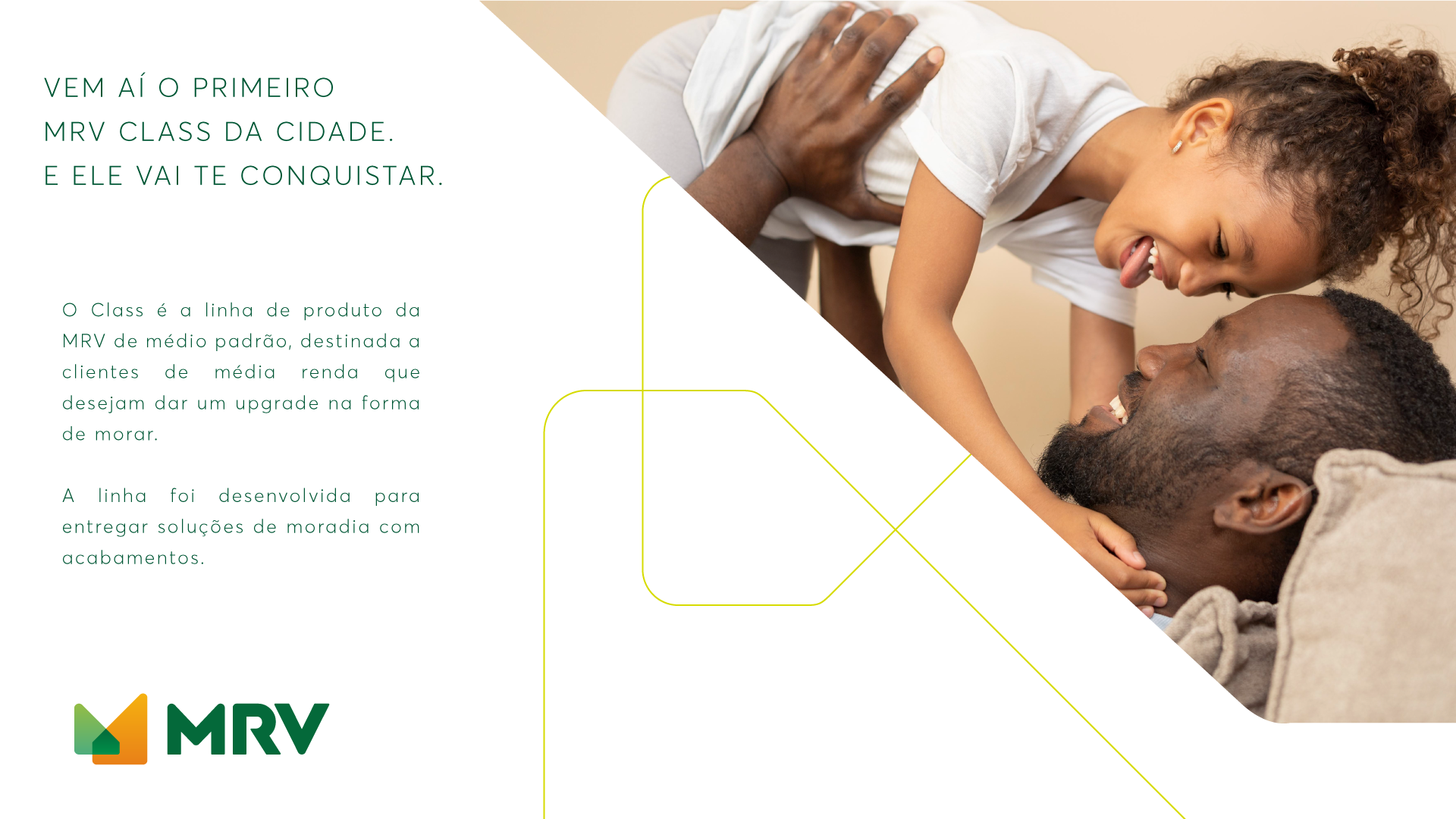 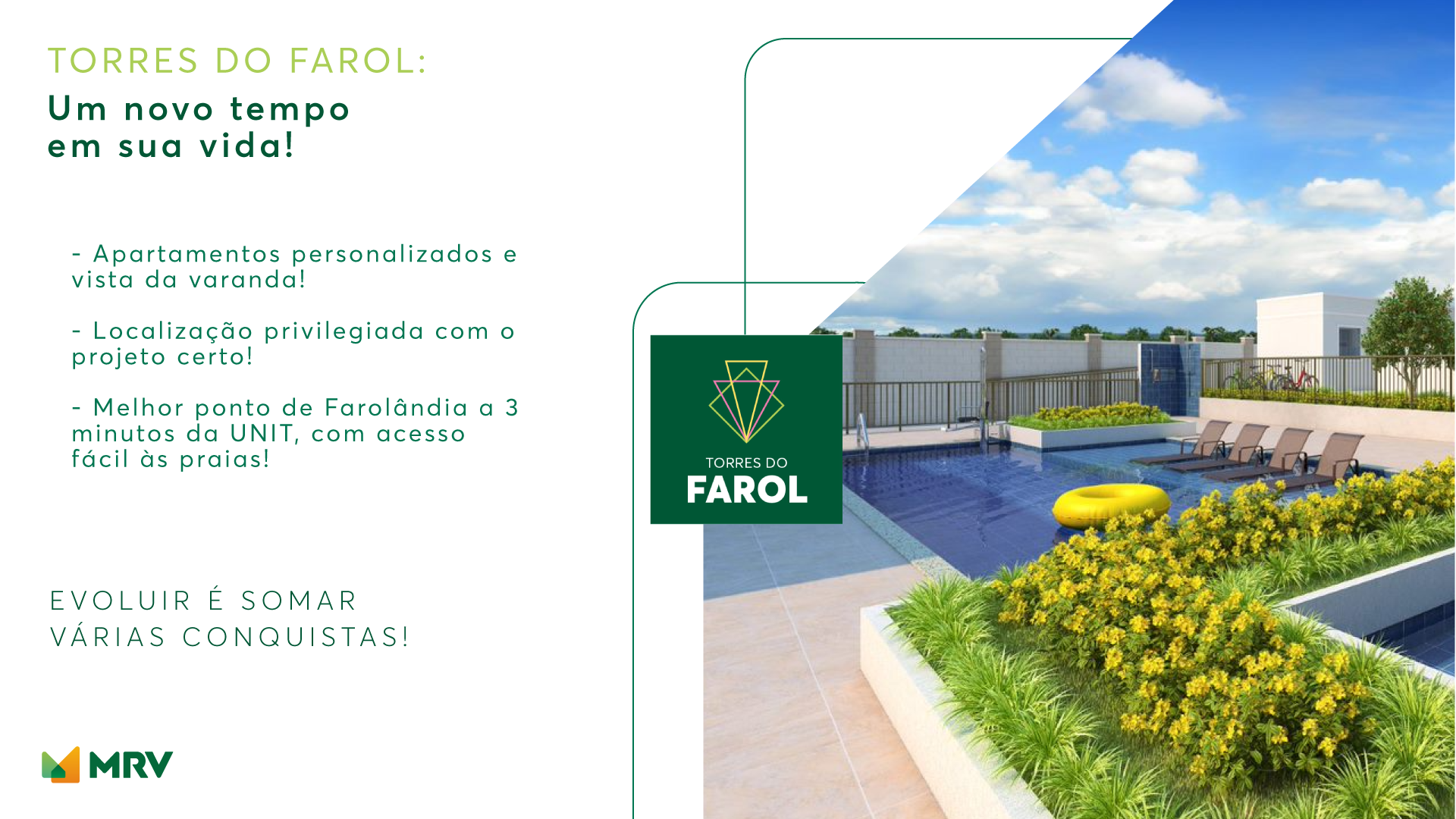 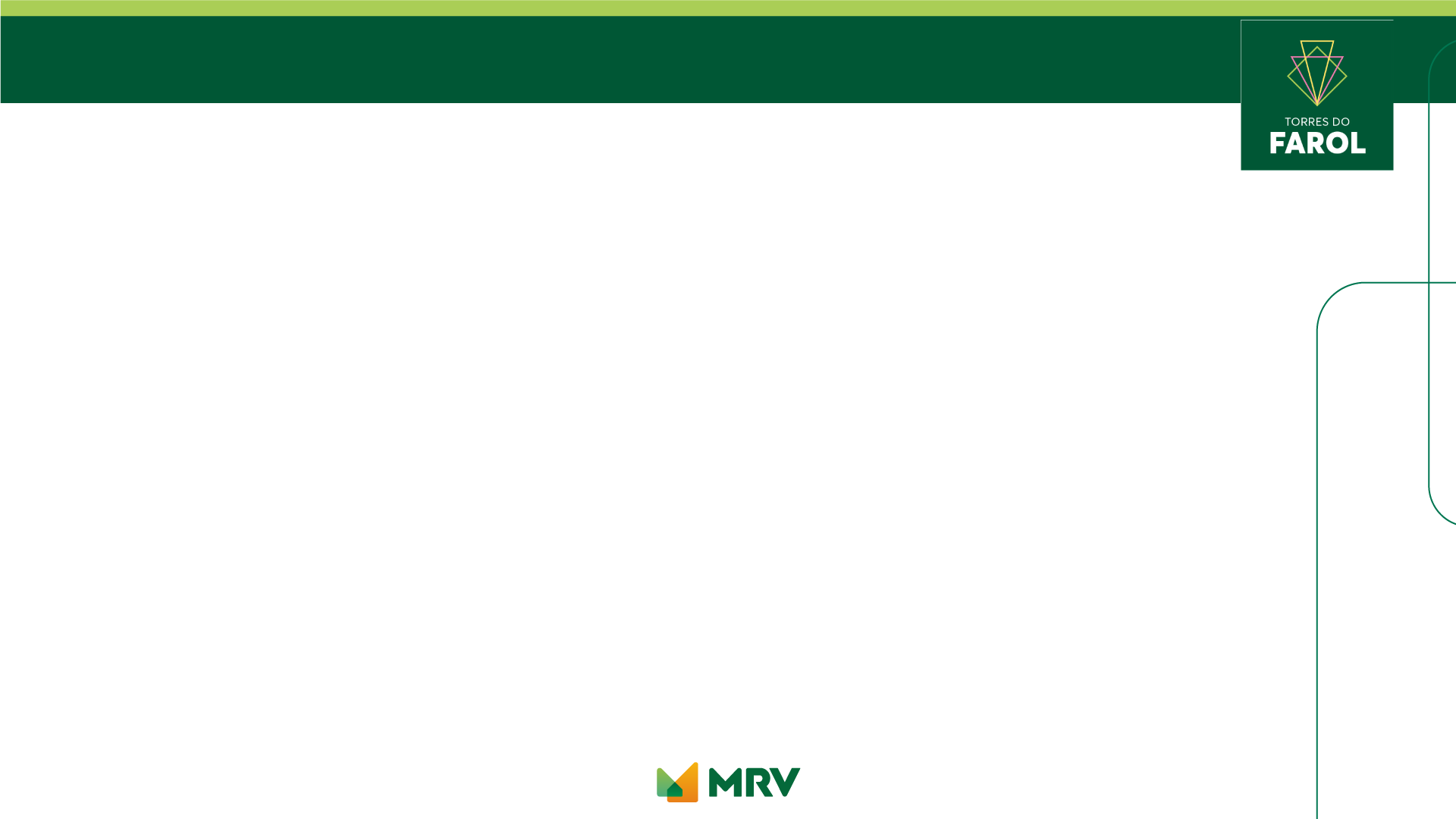 LOCALIZAÇÃO
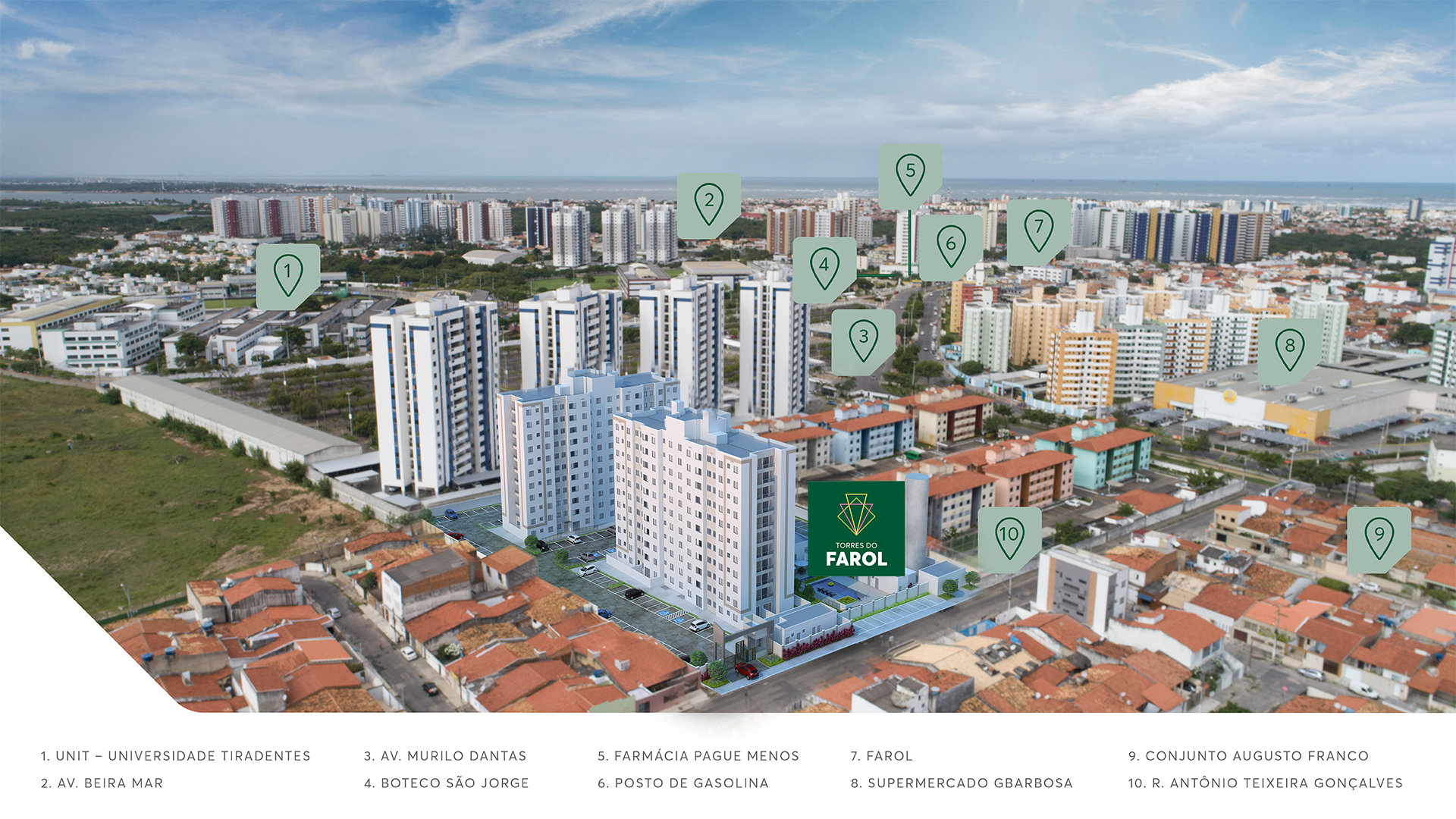 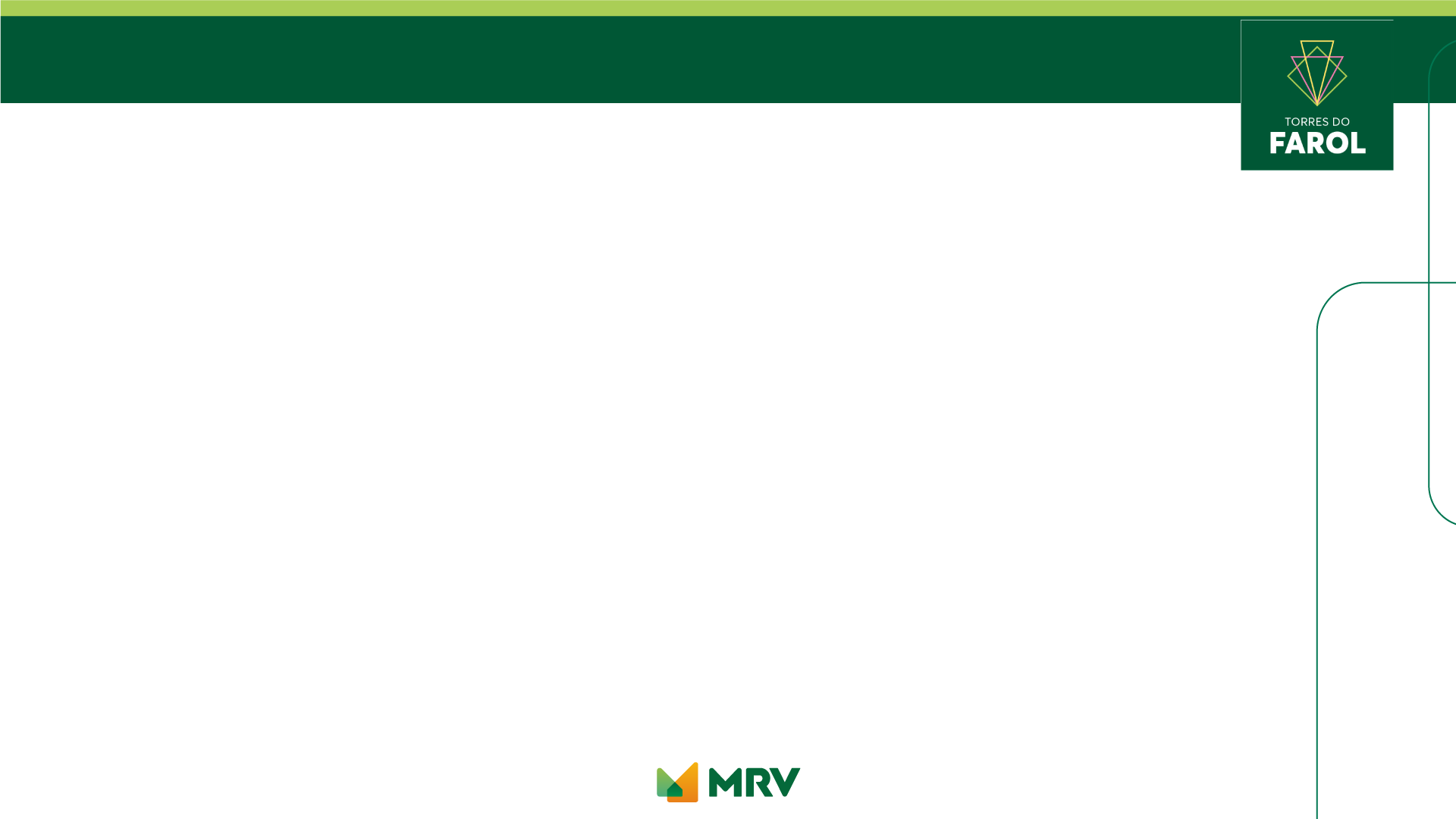 INCORPORAÇÃO
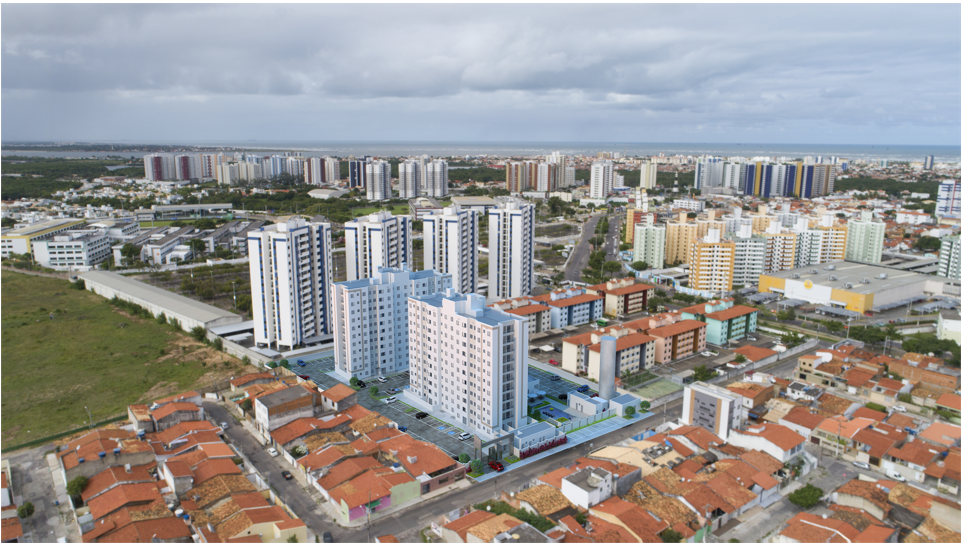 ÁREA TOTAL EM M²: 10.307,55M².

TOTAL DE UNIDADES: 176 UNIDADES​

TIPOLOGIAS:
APTOS. COM 2Q – 166 UNIDADES​;
APTOS. COM 1Q – 10 UNIDADES​;

02 TORRES;​
11 PAVIMENTOS (T+10),​
8 APARTAMENTOS POR ANDAR;
2 ELEVADORES POR TORRE;

VAGAS​ DE GARAGENS: 
176 VAGAS DE CARROS, SENDO:
06 VAGAS PCD;
TERÁ - 19  VAGAS PARA VISITANTES;
12 VAGAS PARA MOTO;
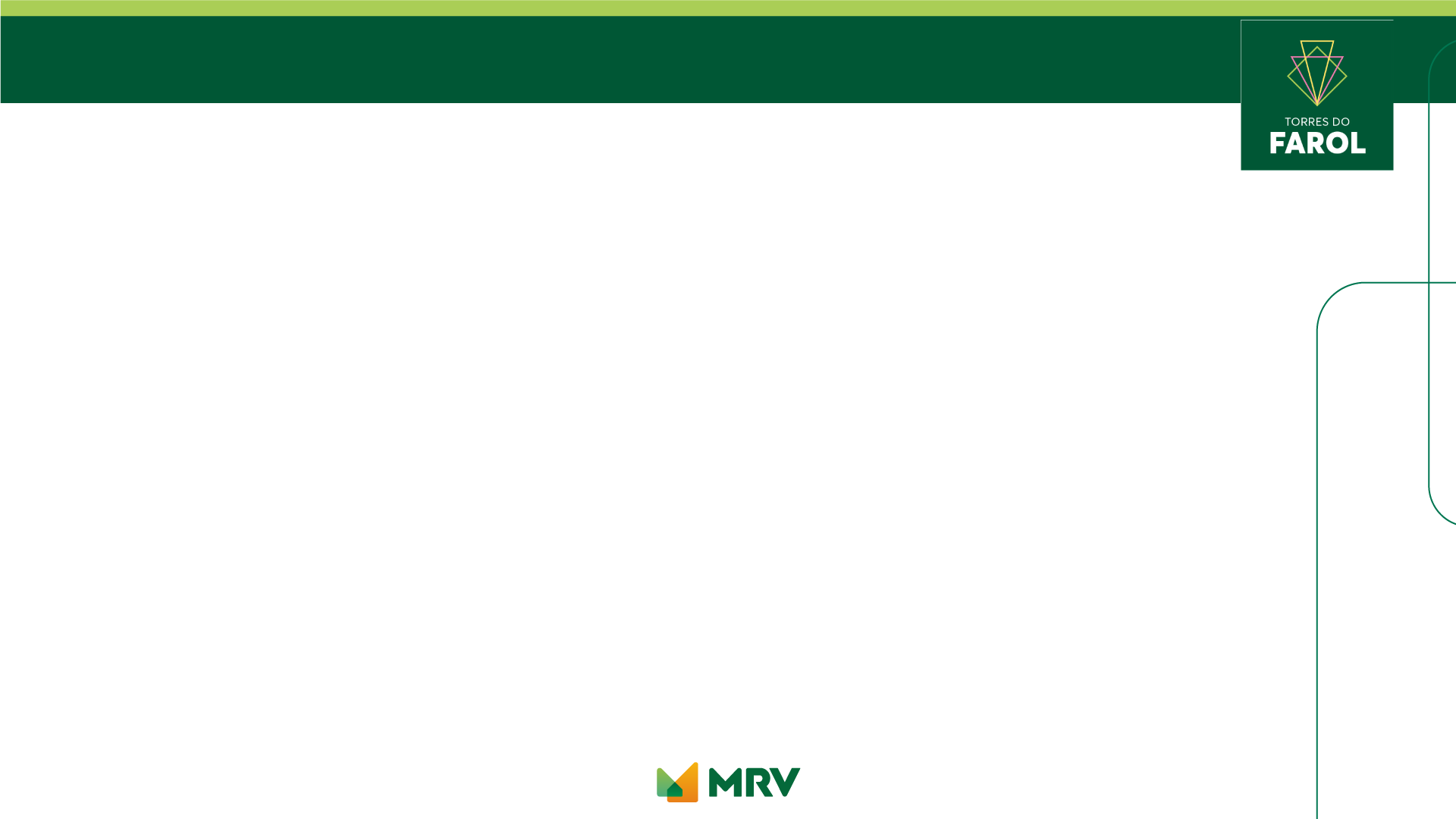 IMPLANTAÇÃO
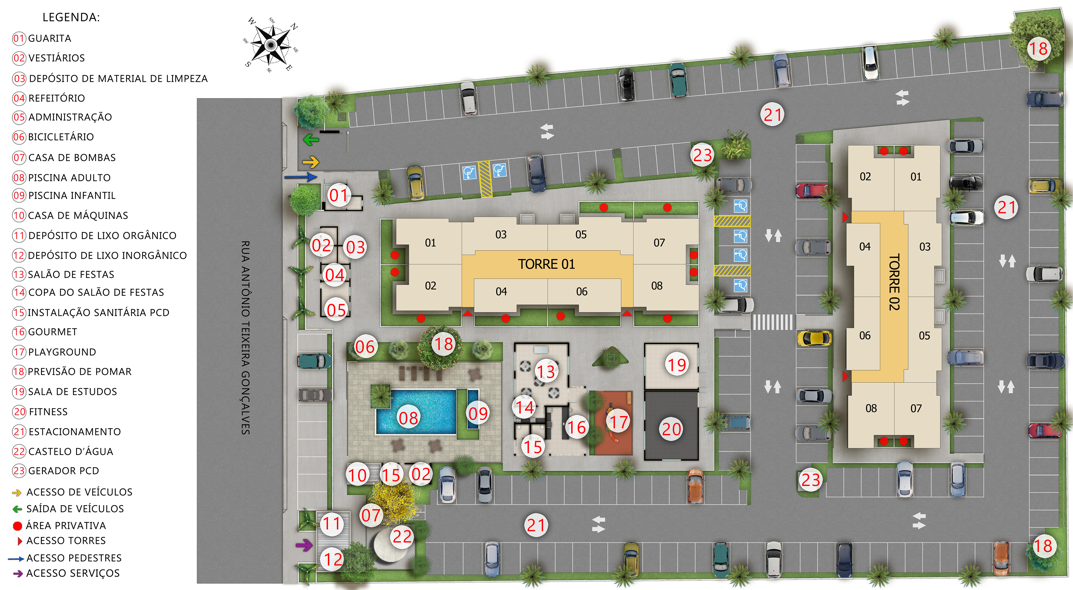 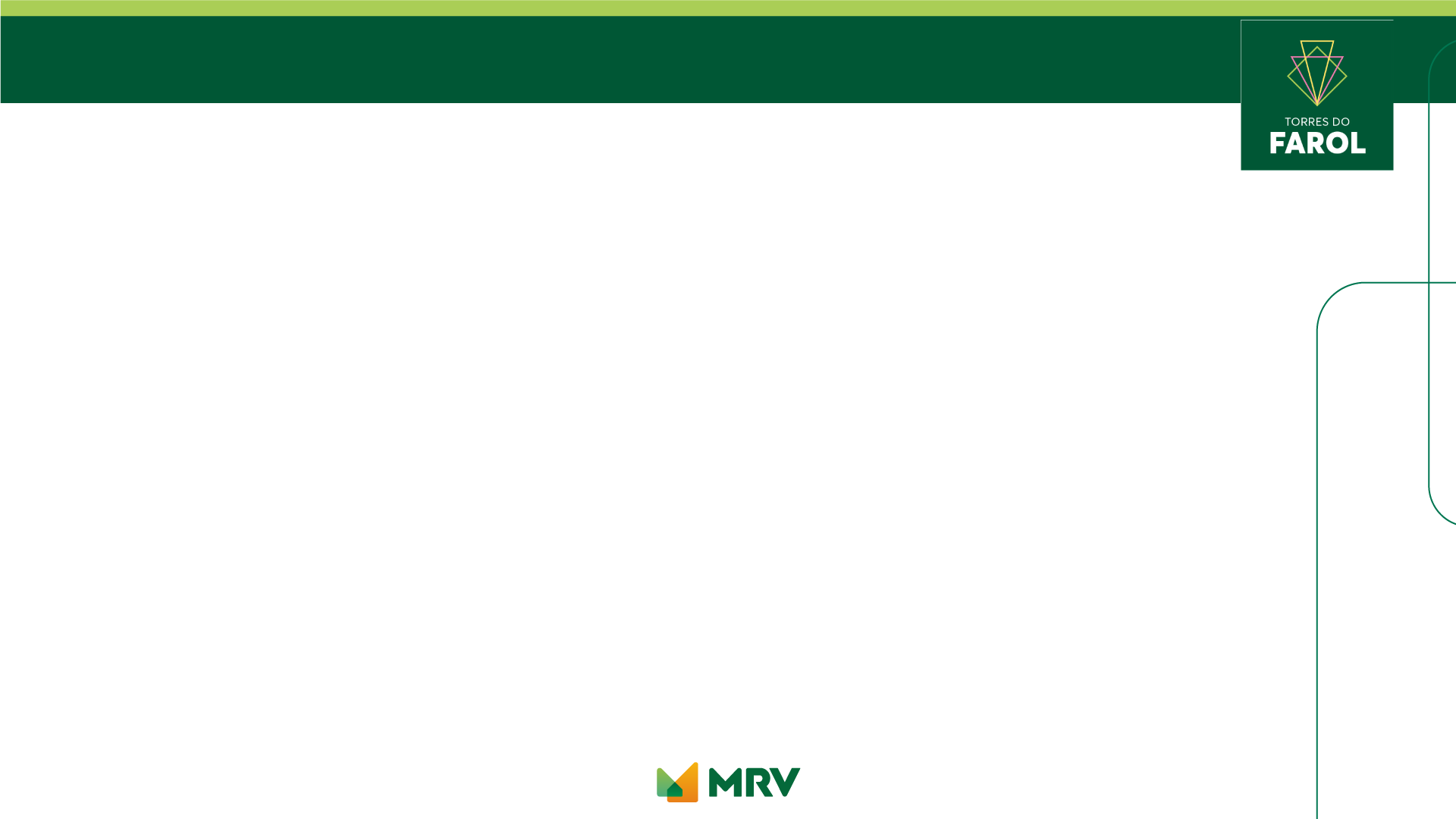 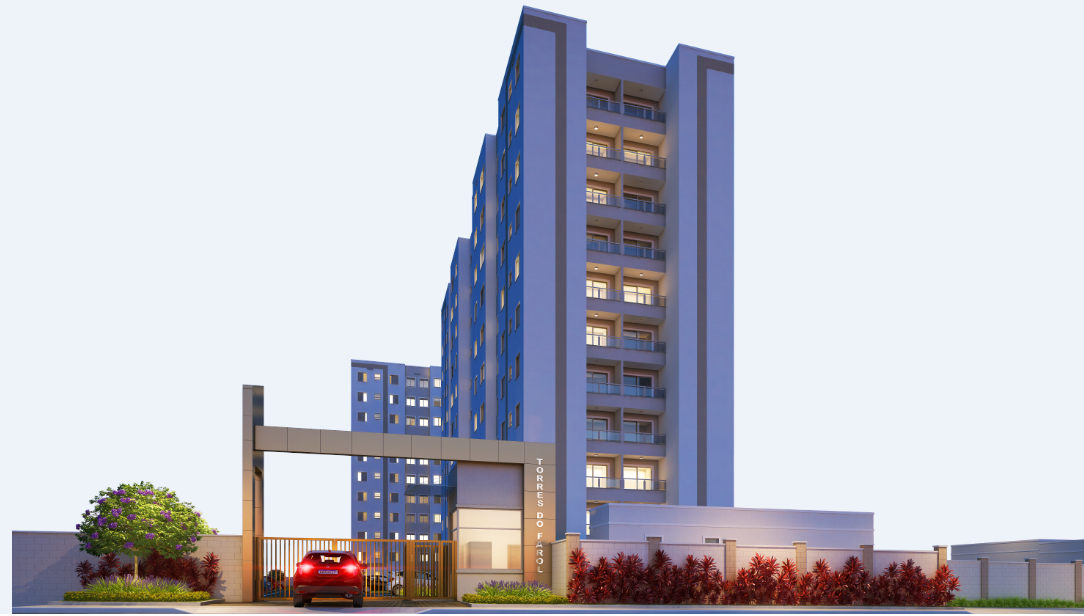 FACHADA
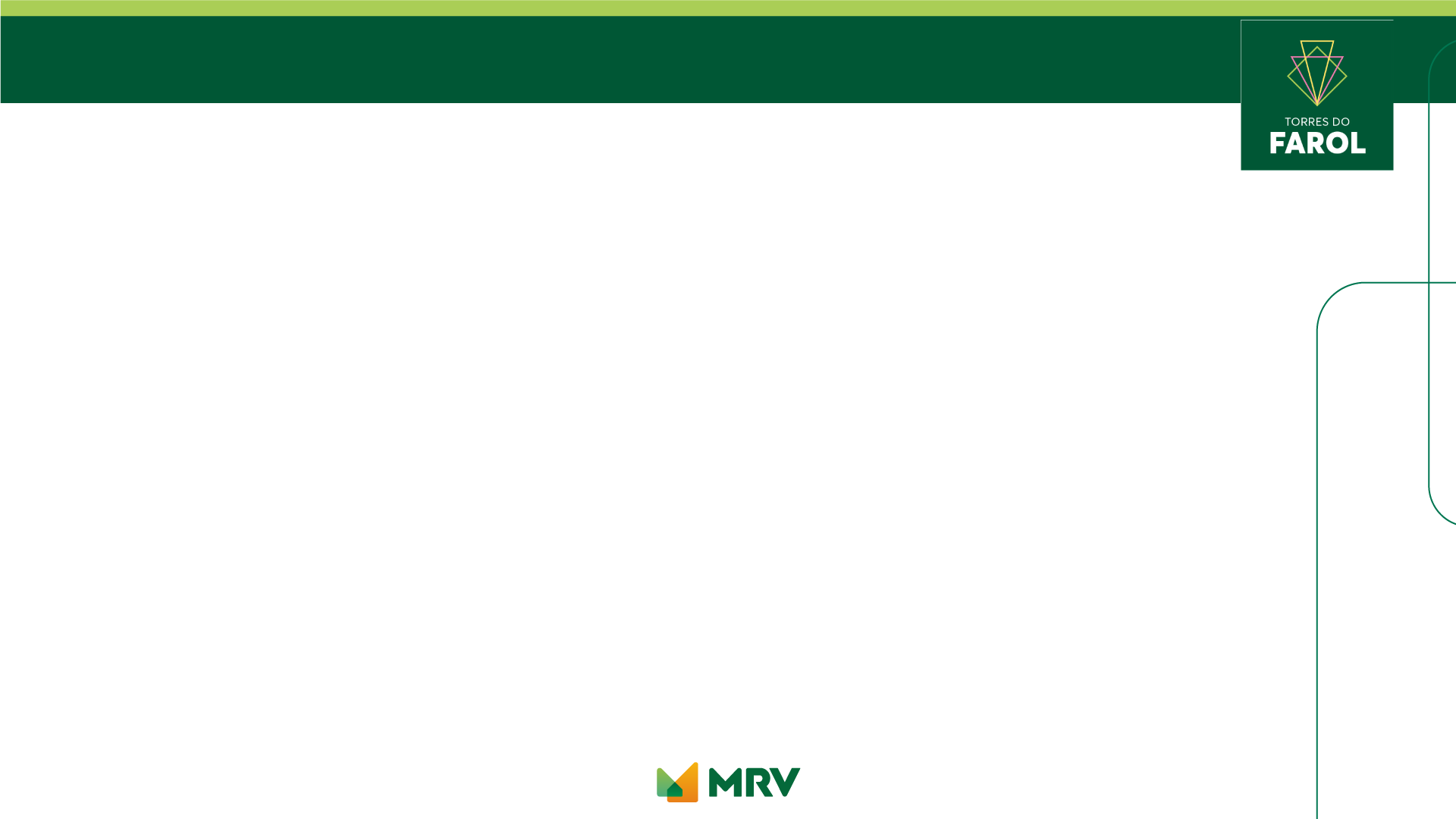 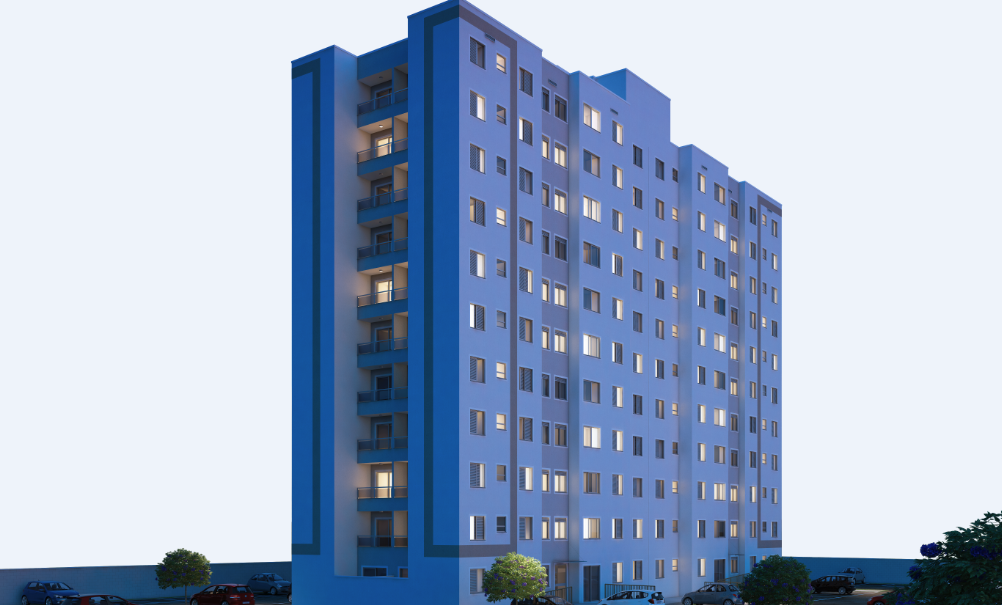 FACHADA
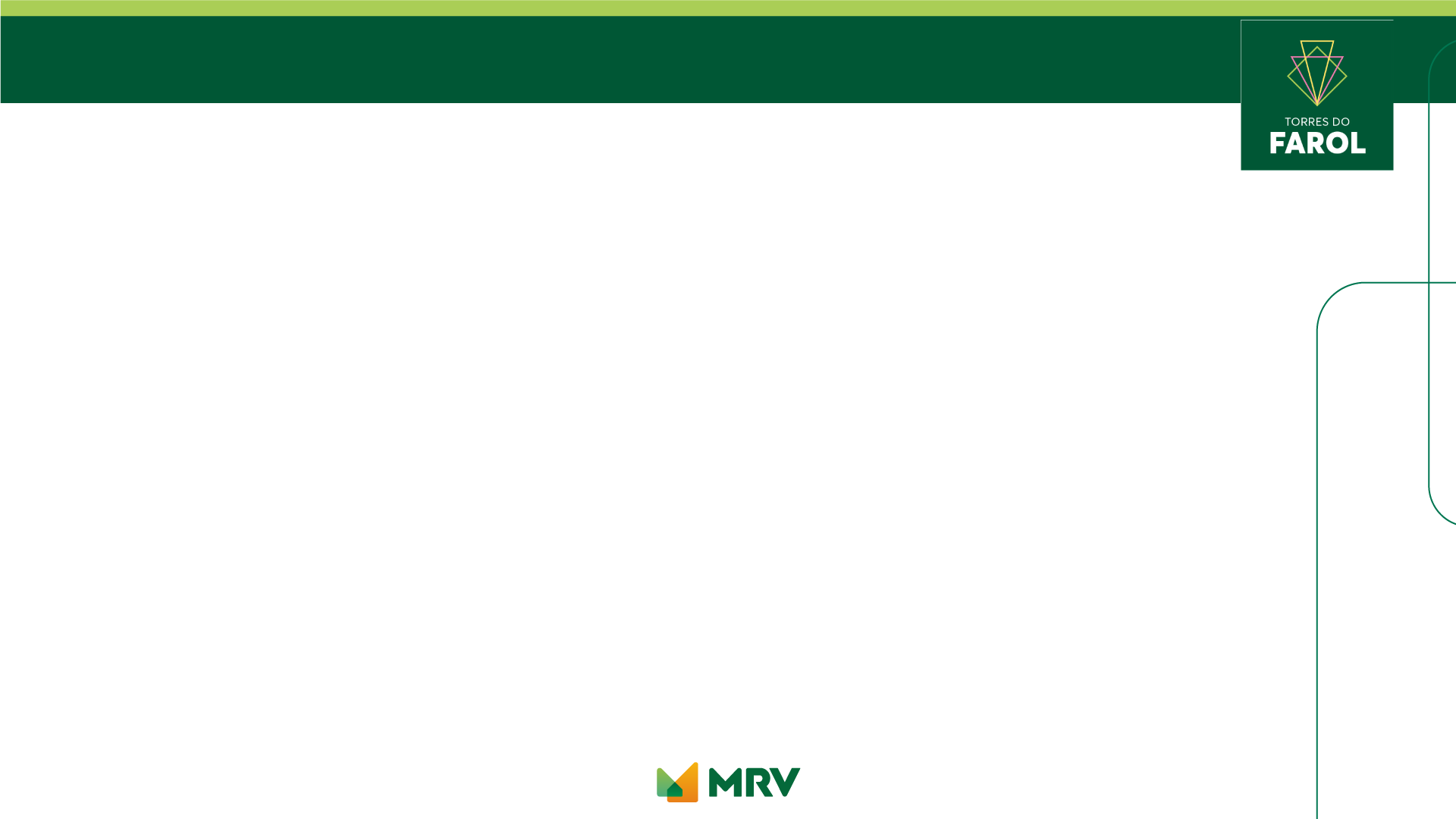 GUARITA
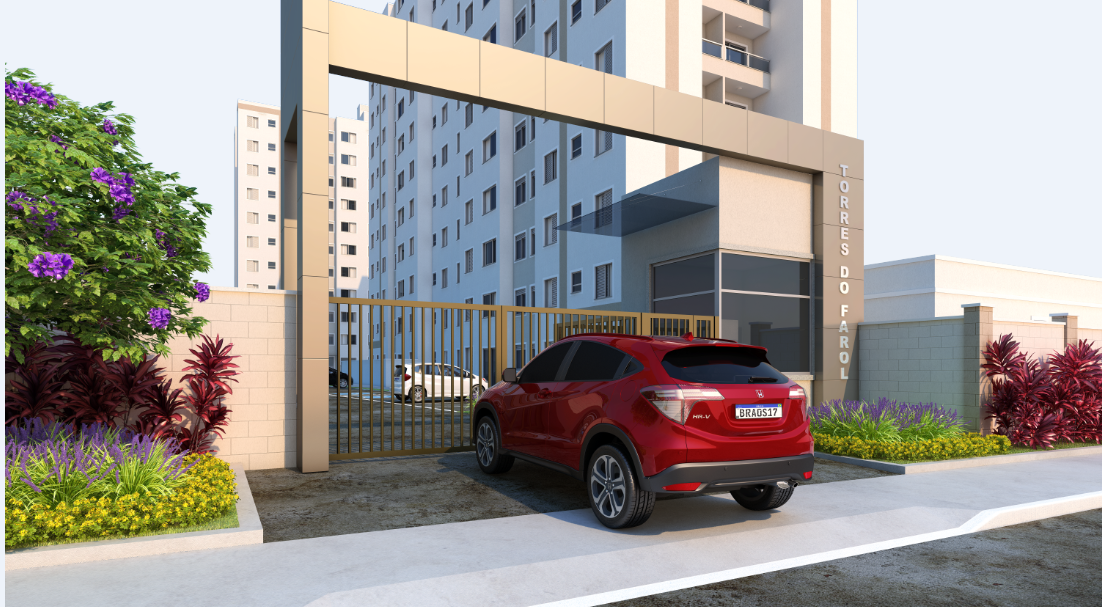 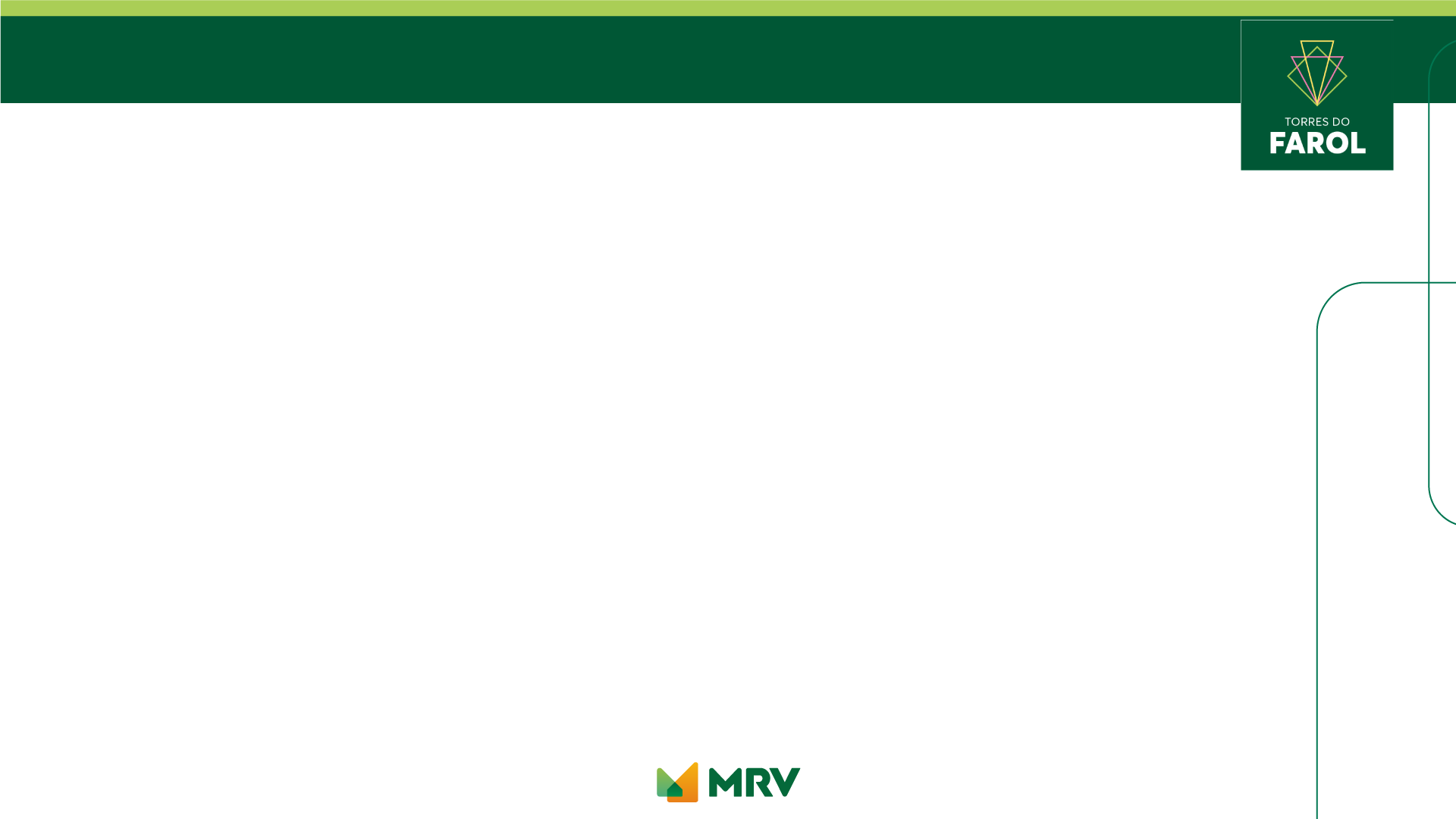 SALÃO DE FESTAS
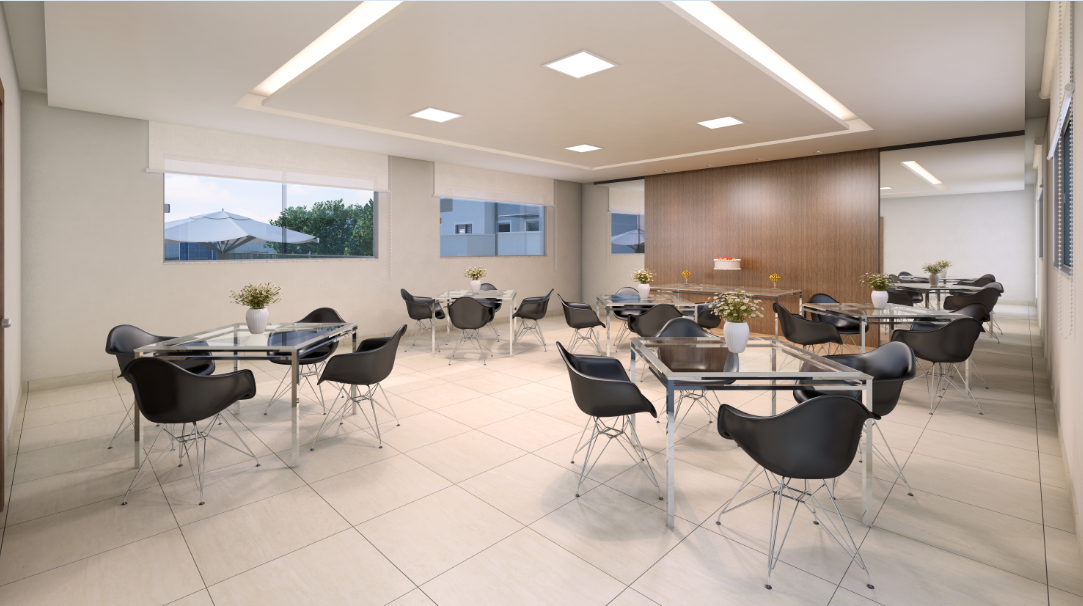 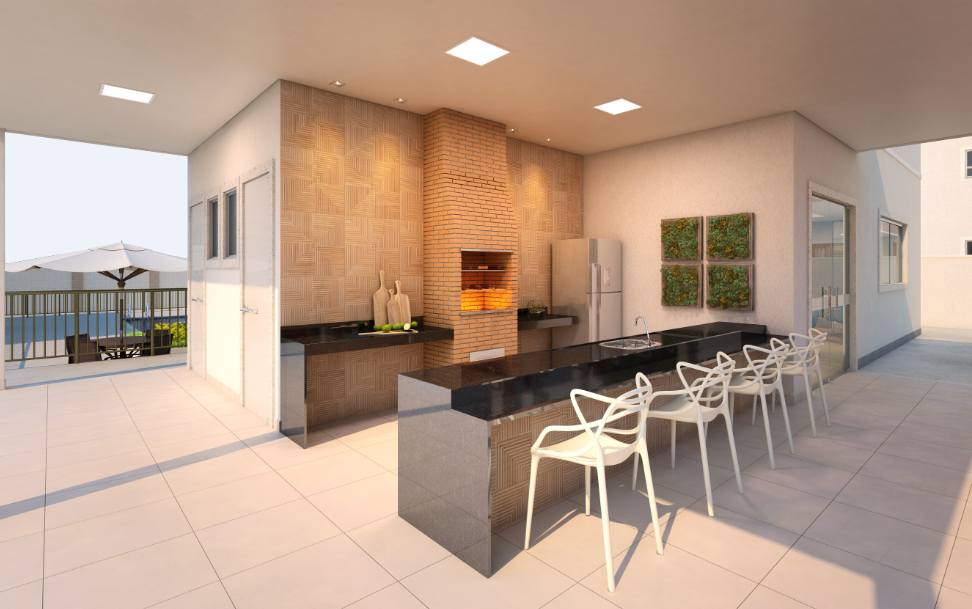 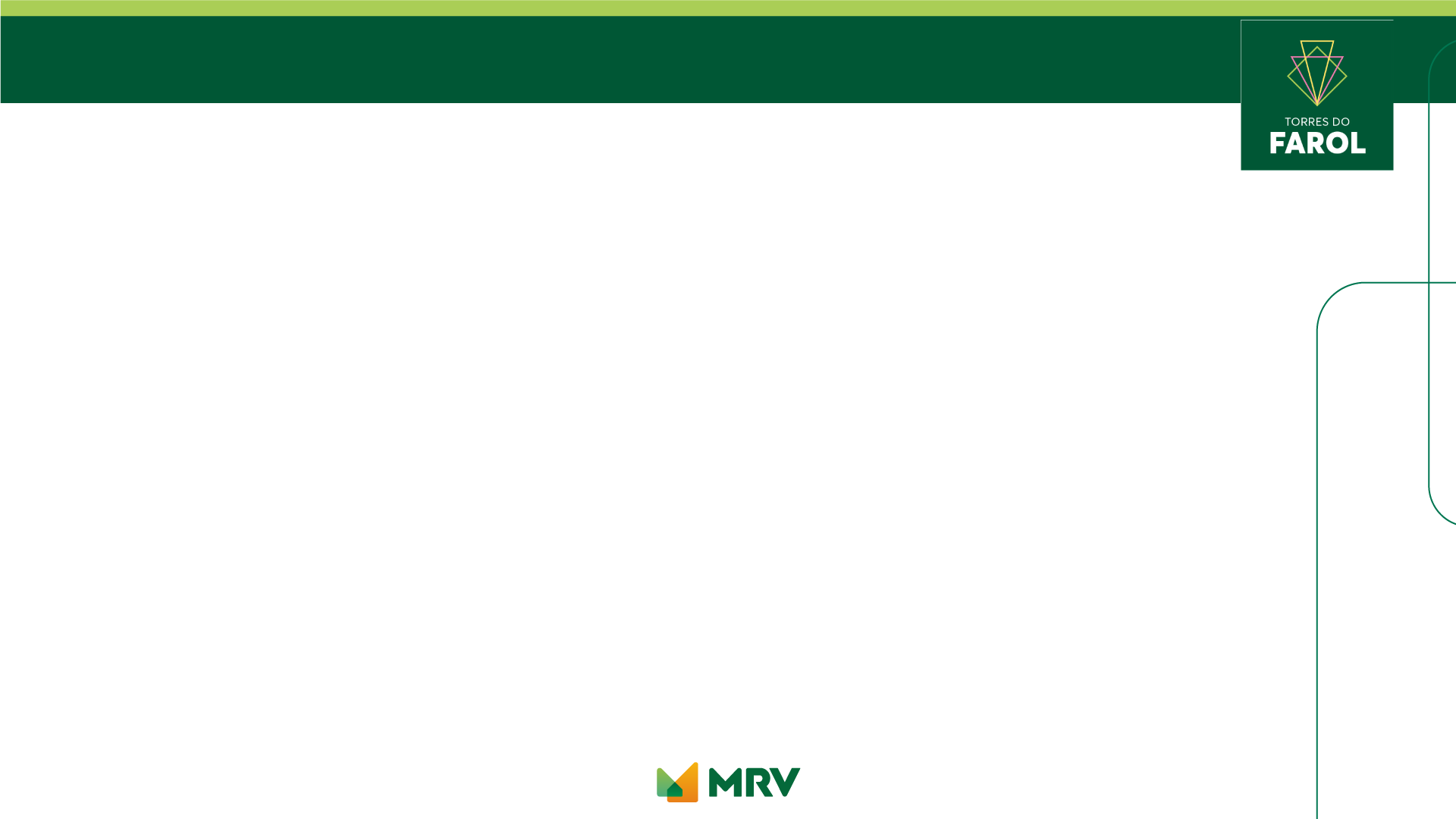 ESPAÇO GOURMET
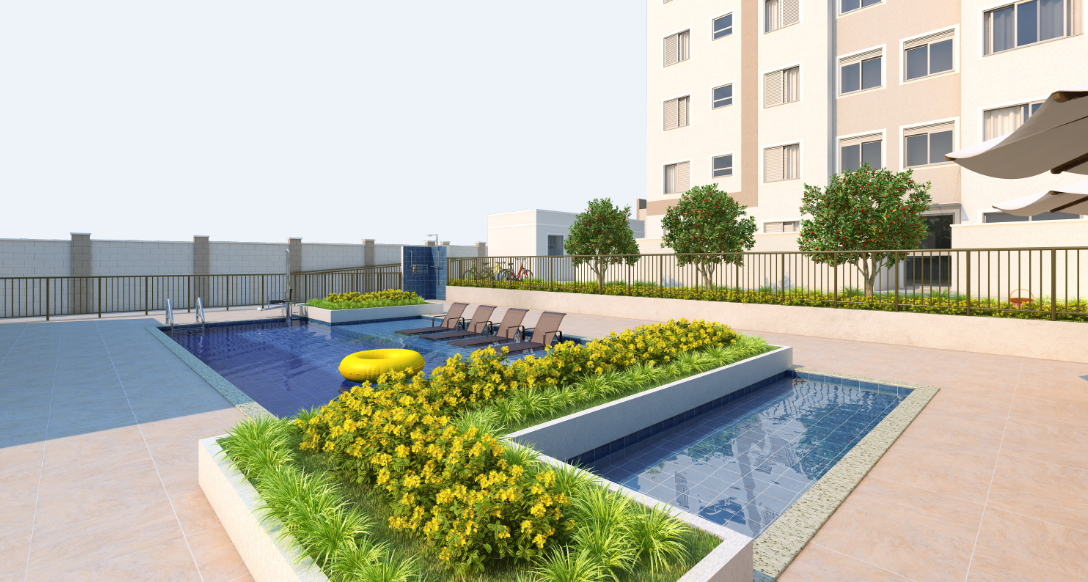 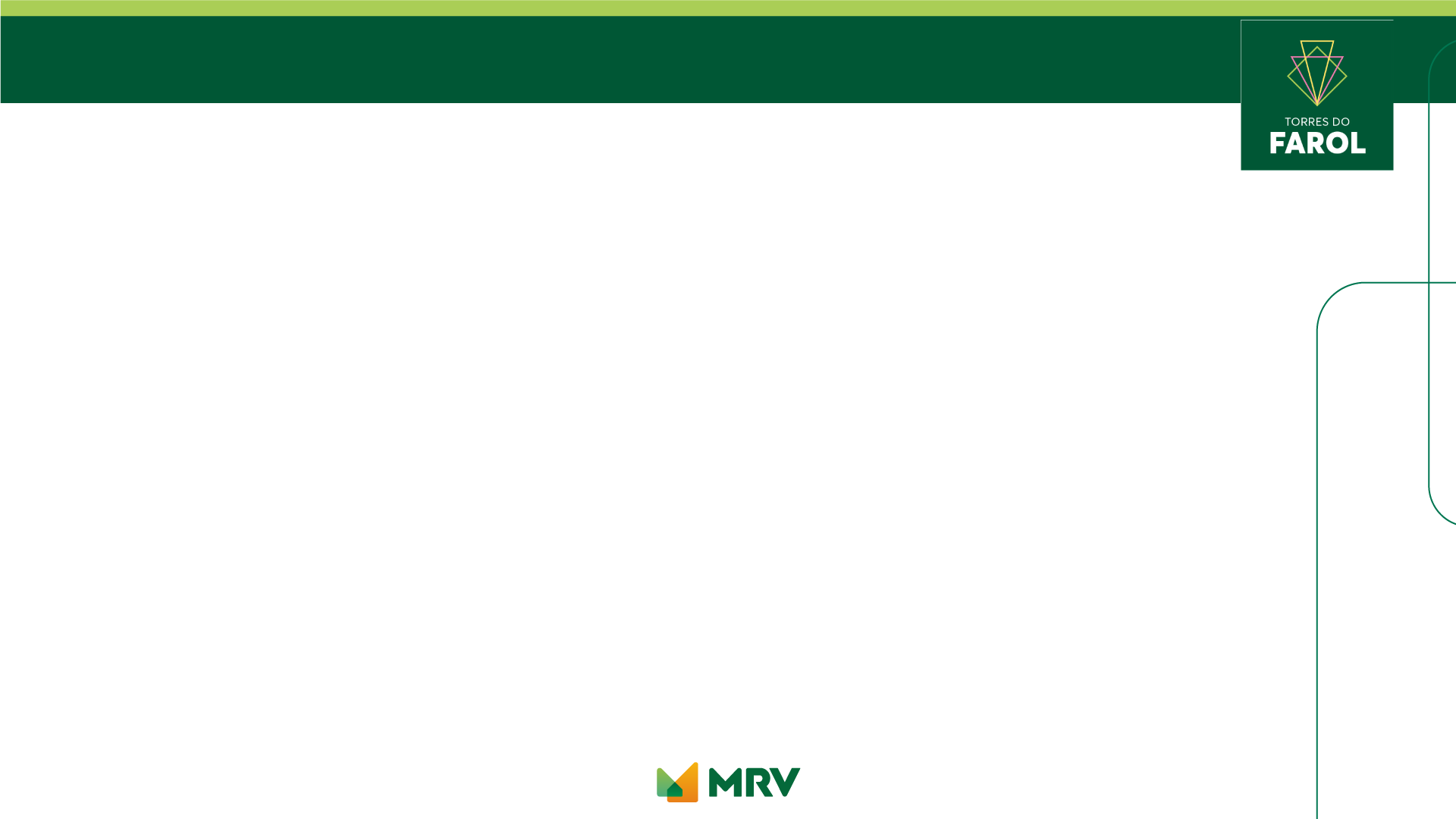 PISCINA DIURNA
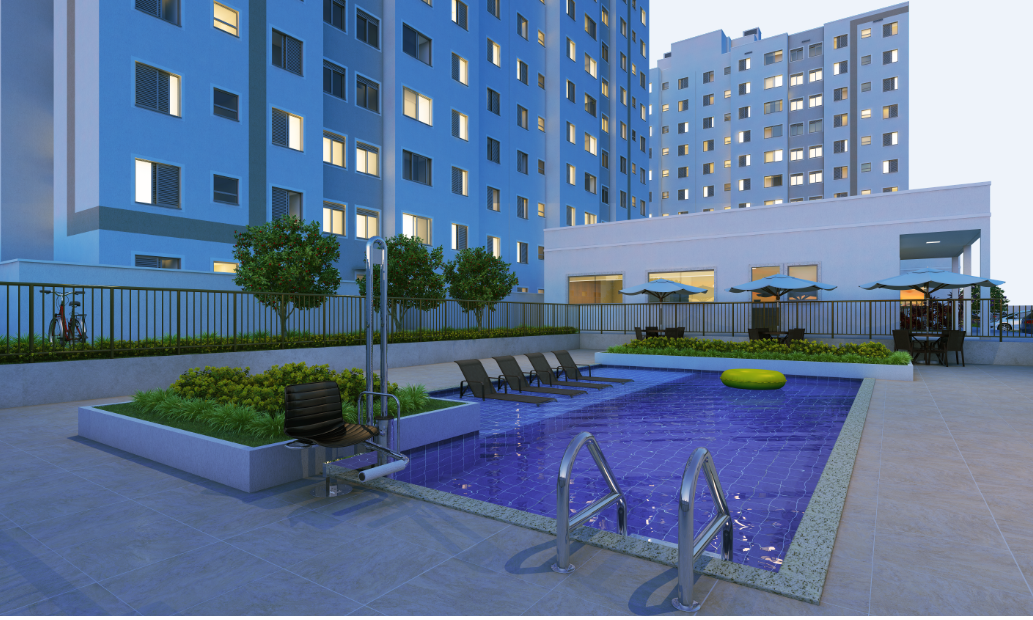 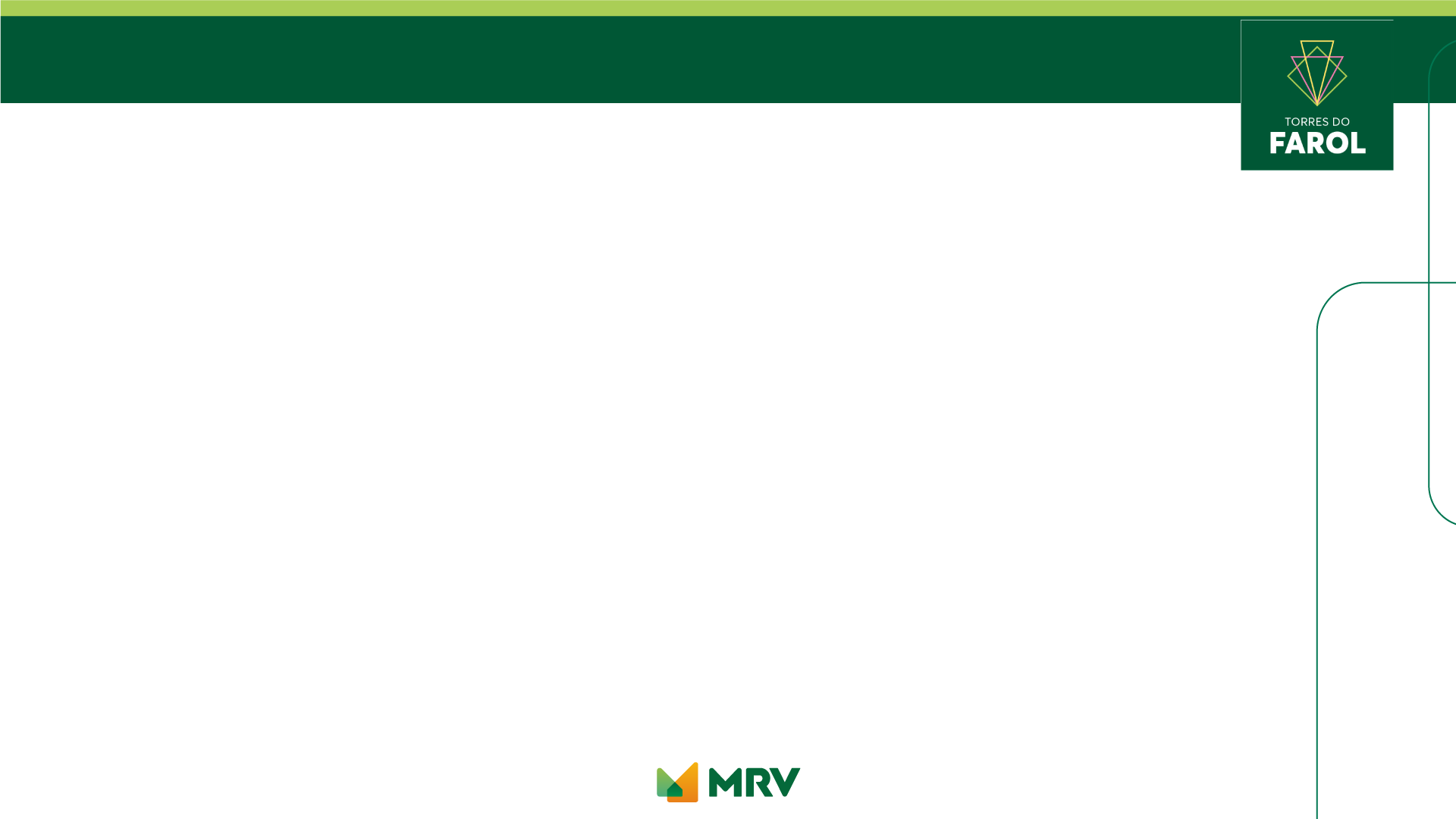 PISCINA NOTURNA
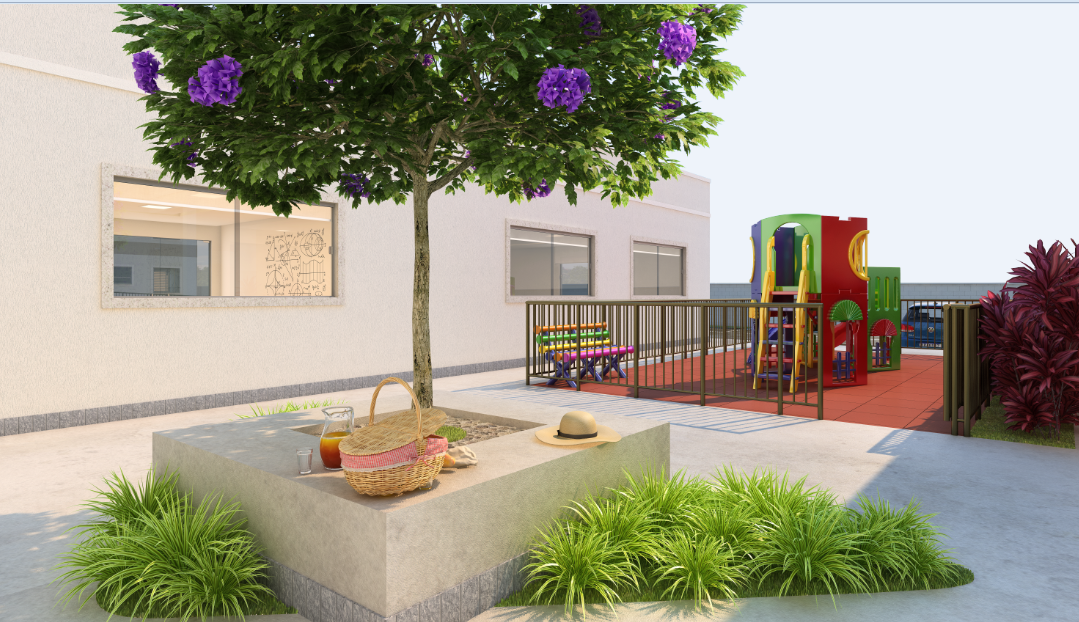 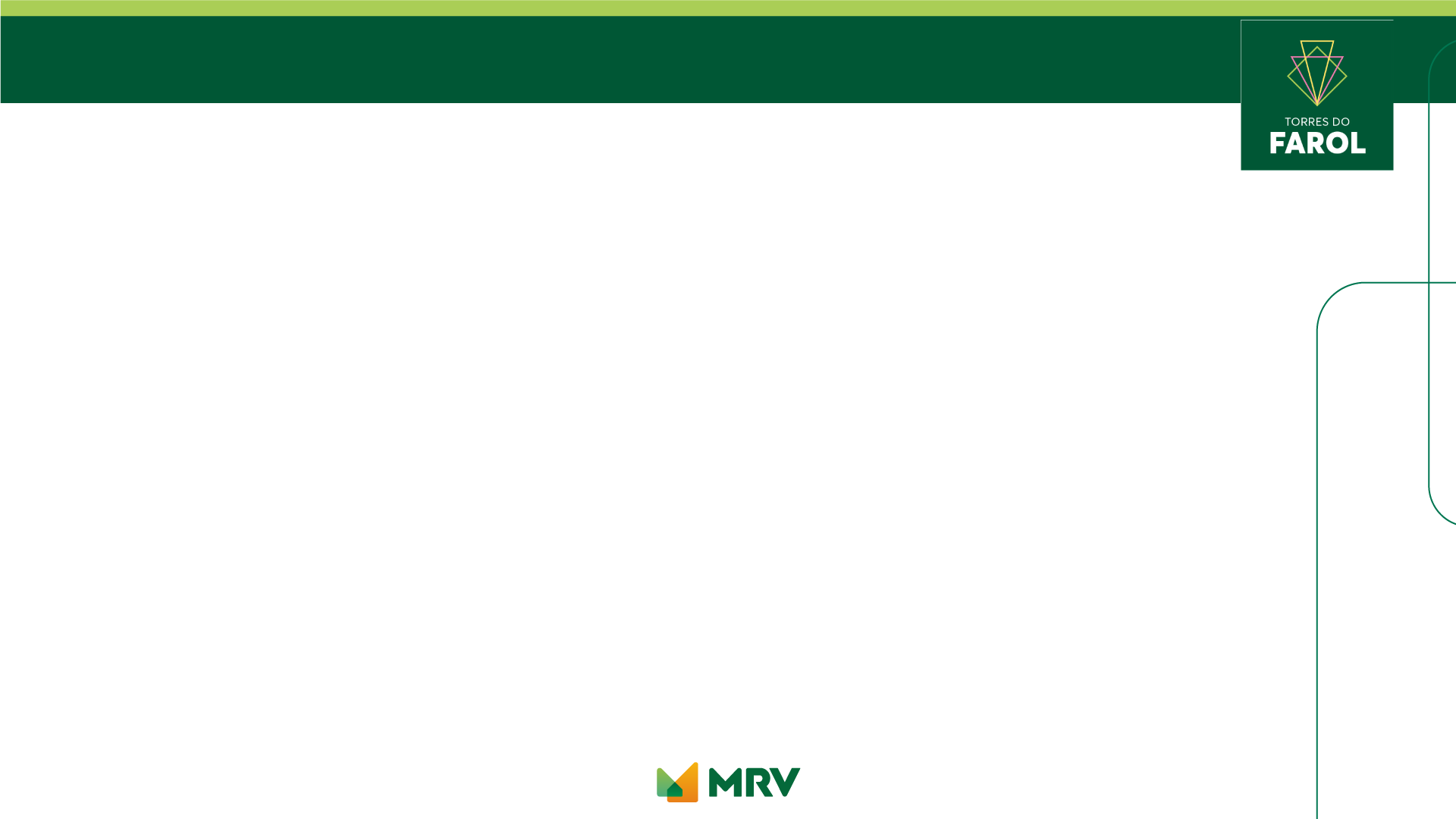 PRAÇA
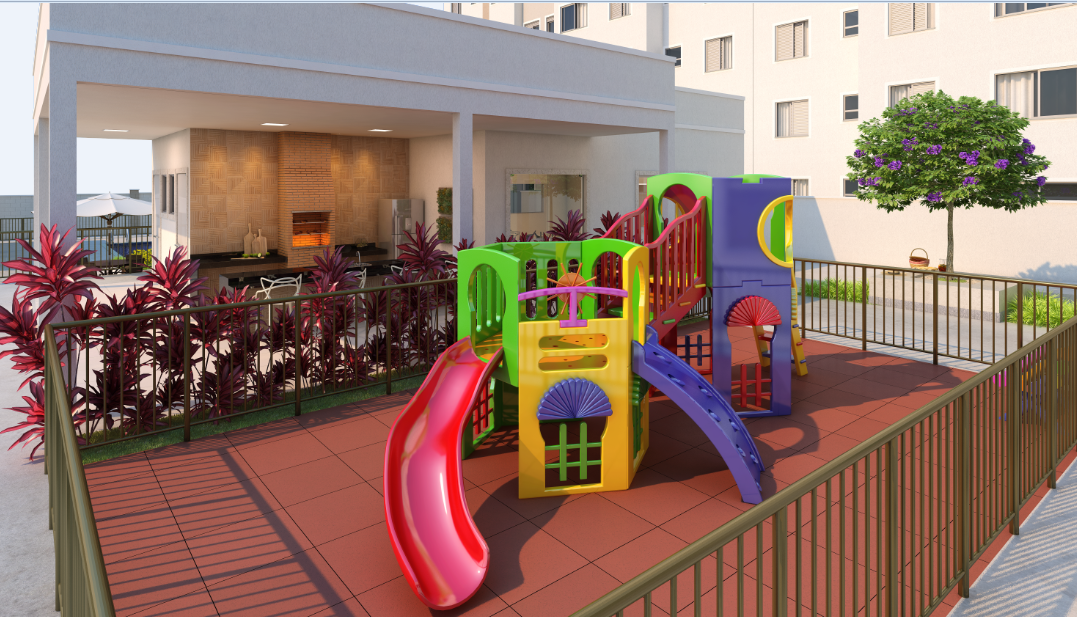 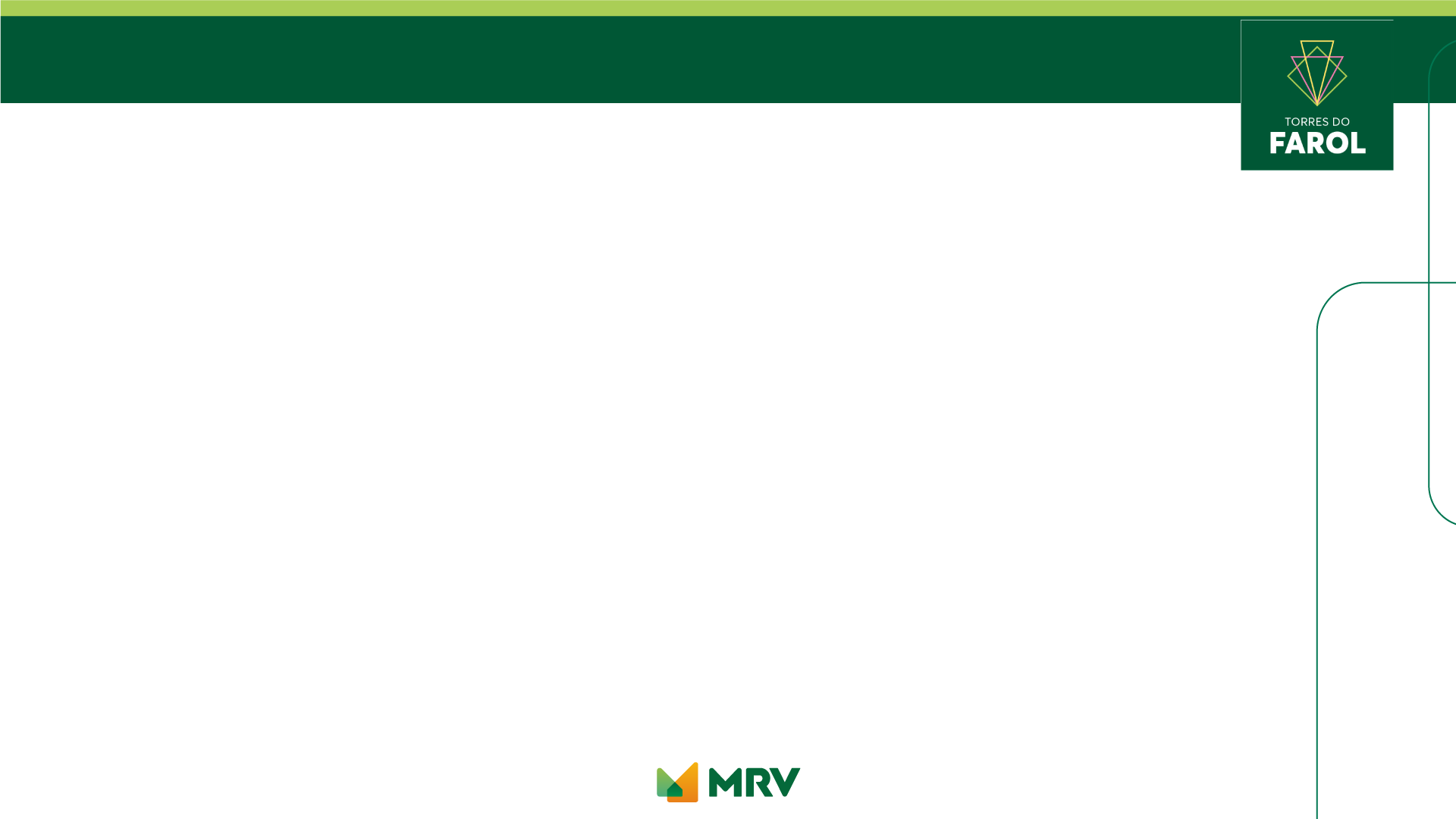 PLAYGROUND
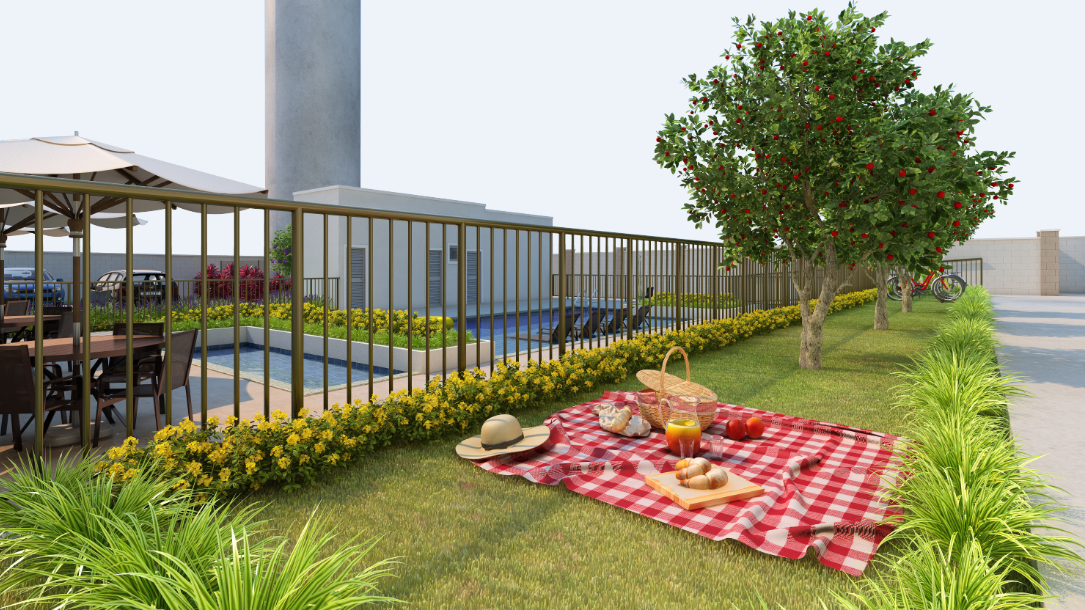 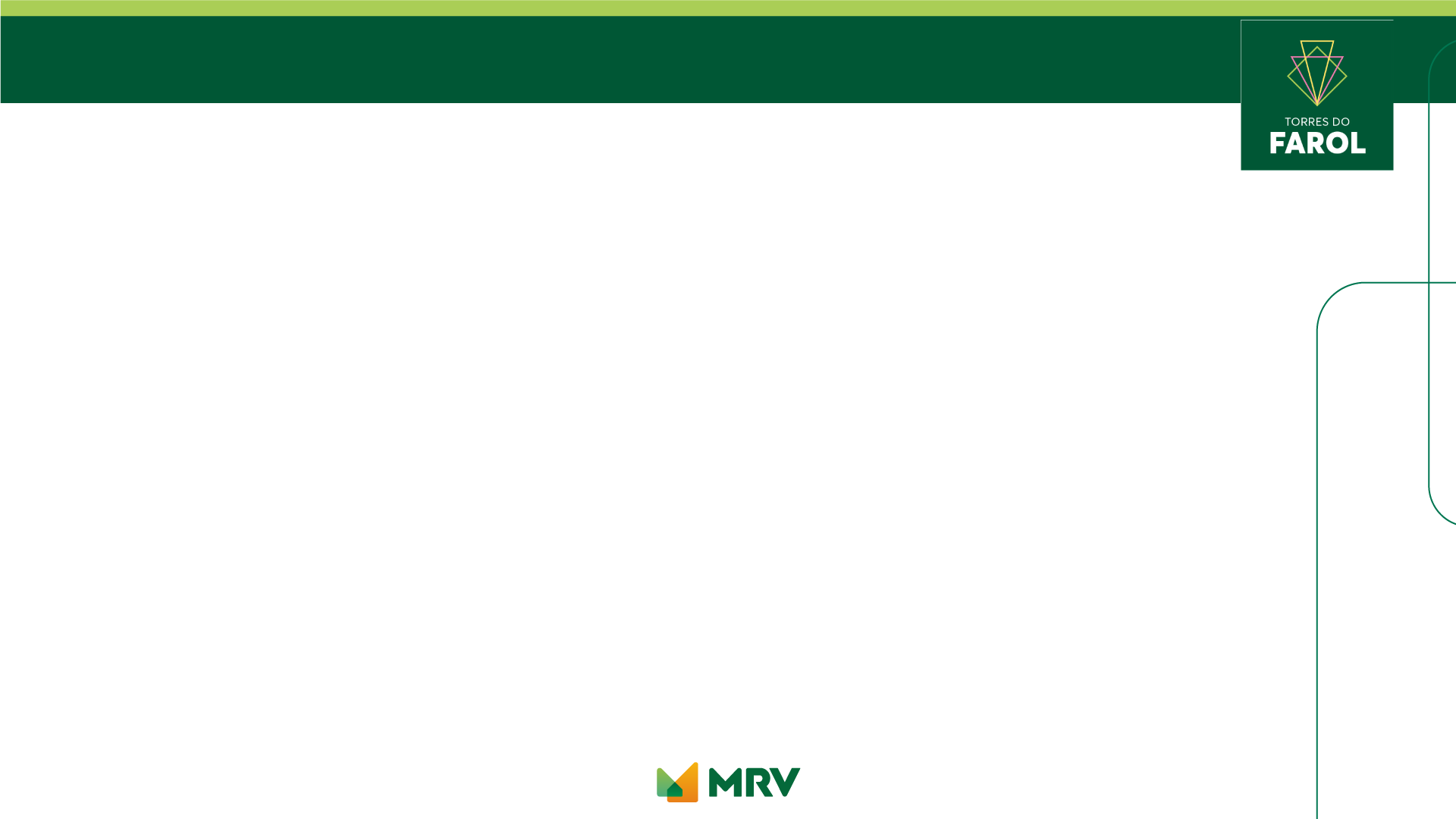 POMAR
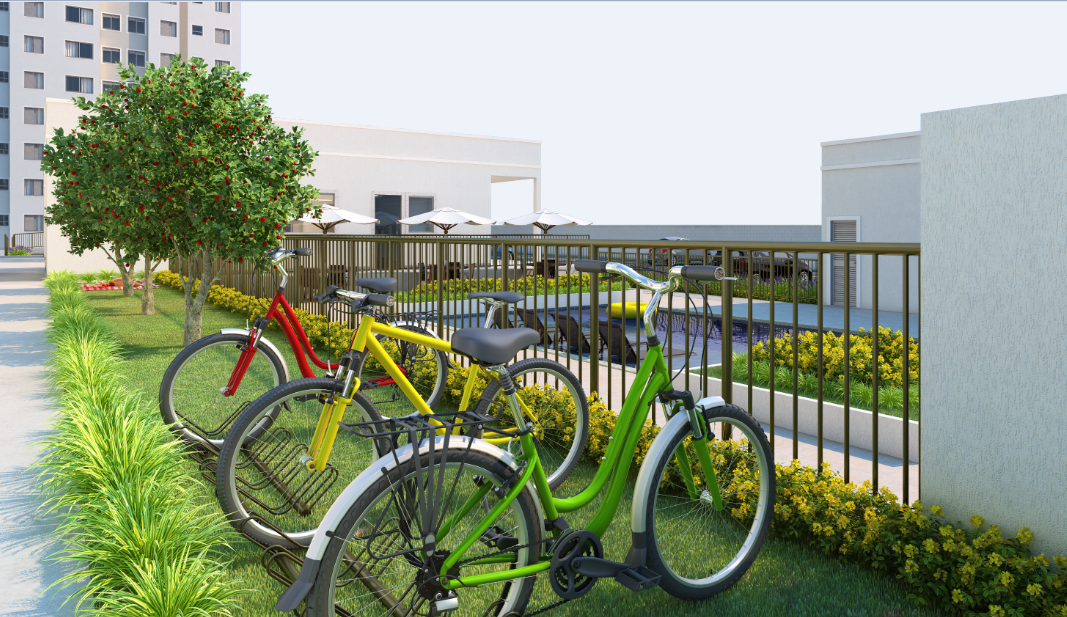 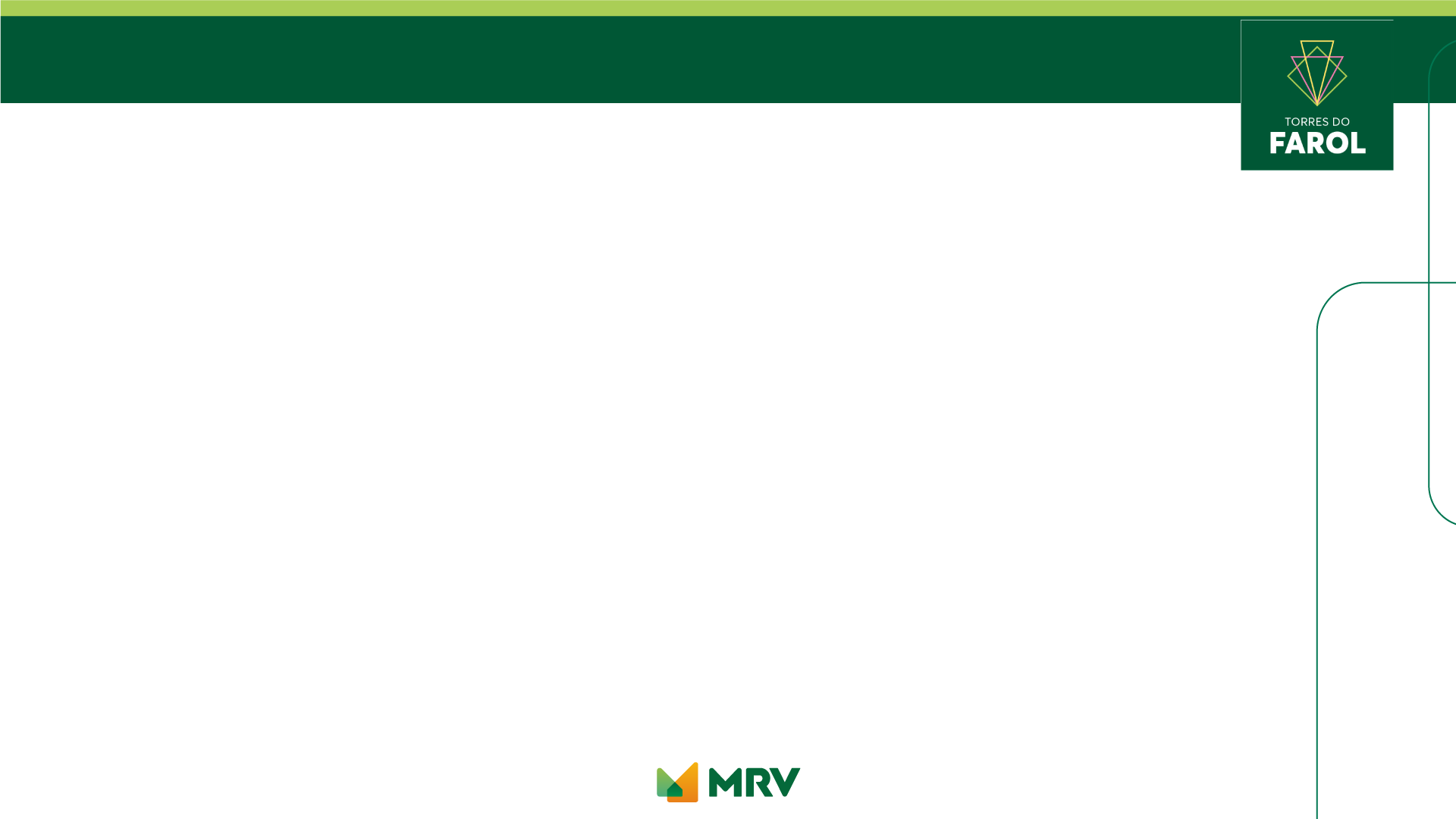 BICICLETÁRIO
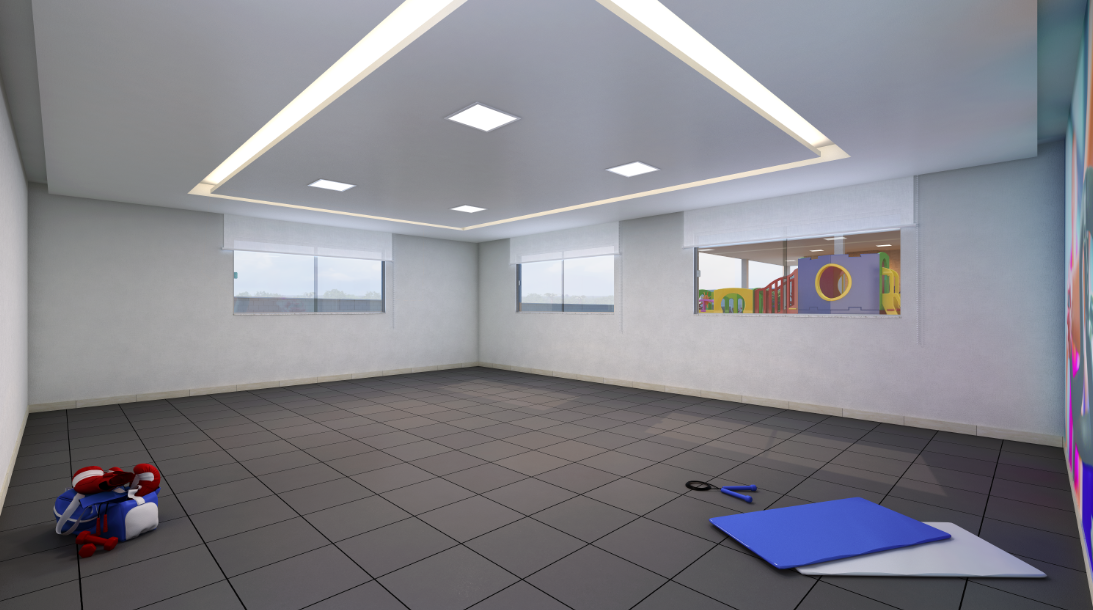 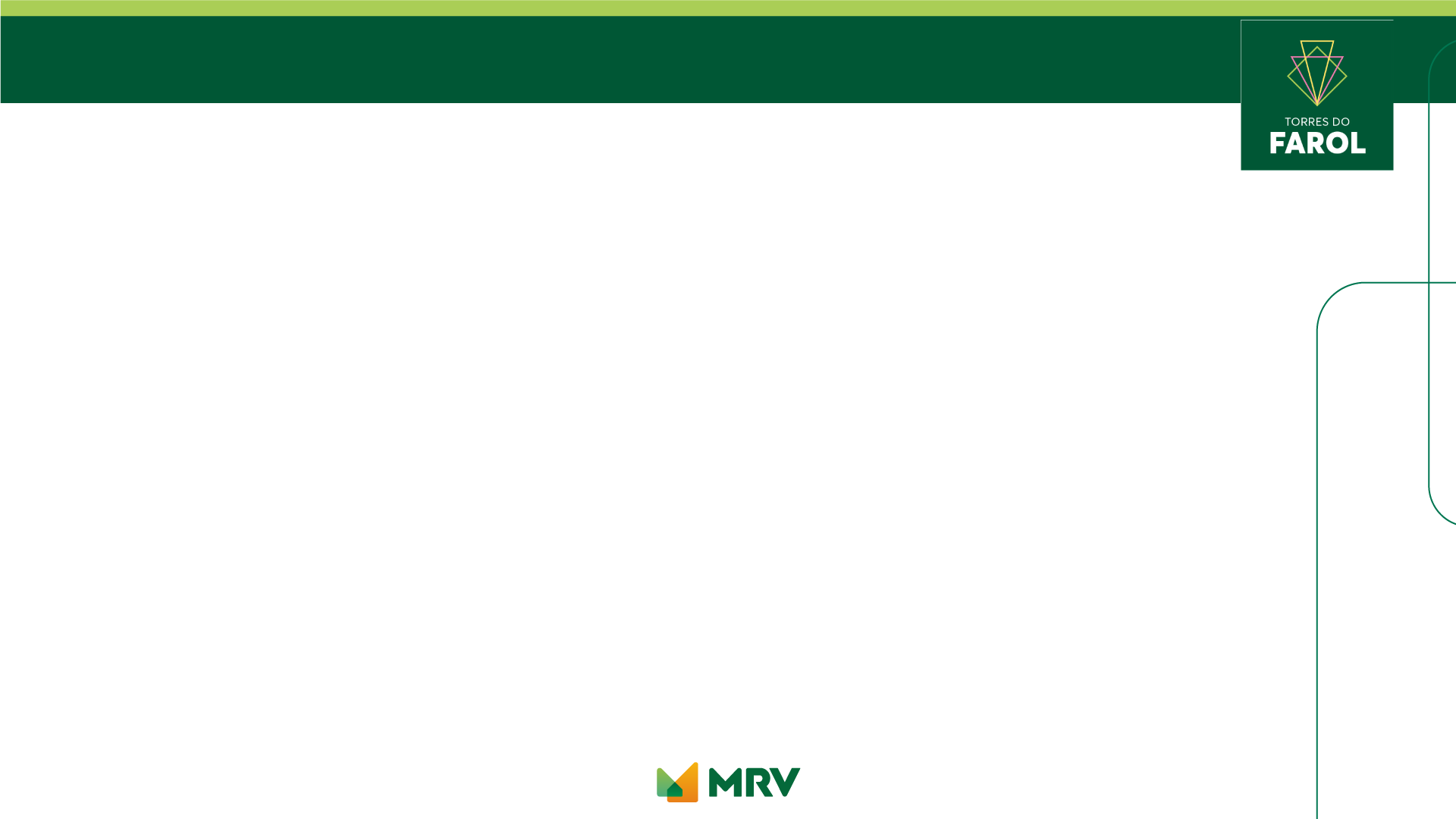 ESPAÇO FITNESS
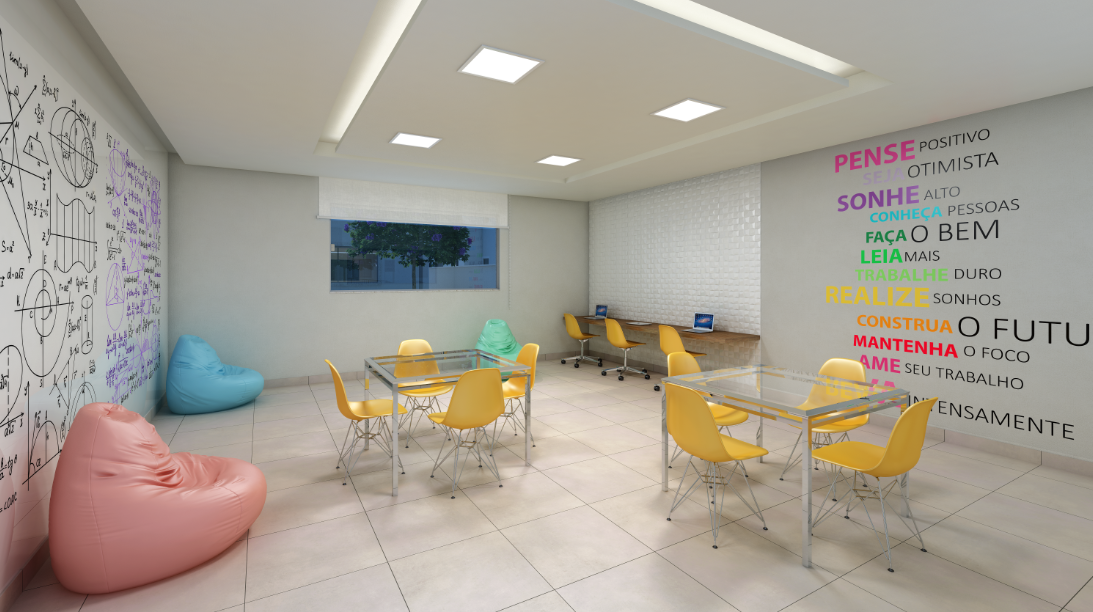 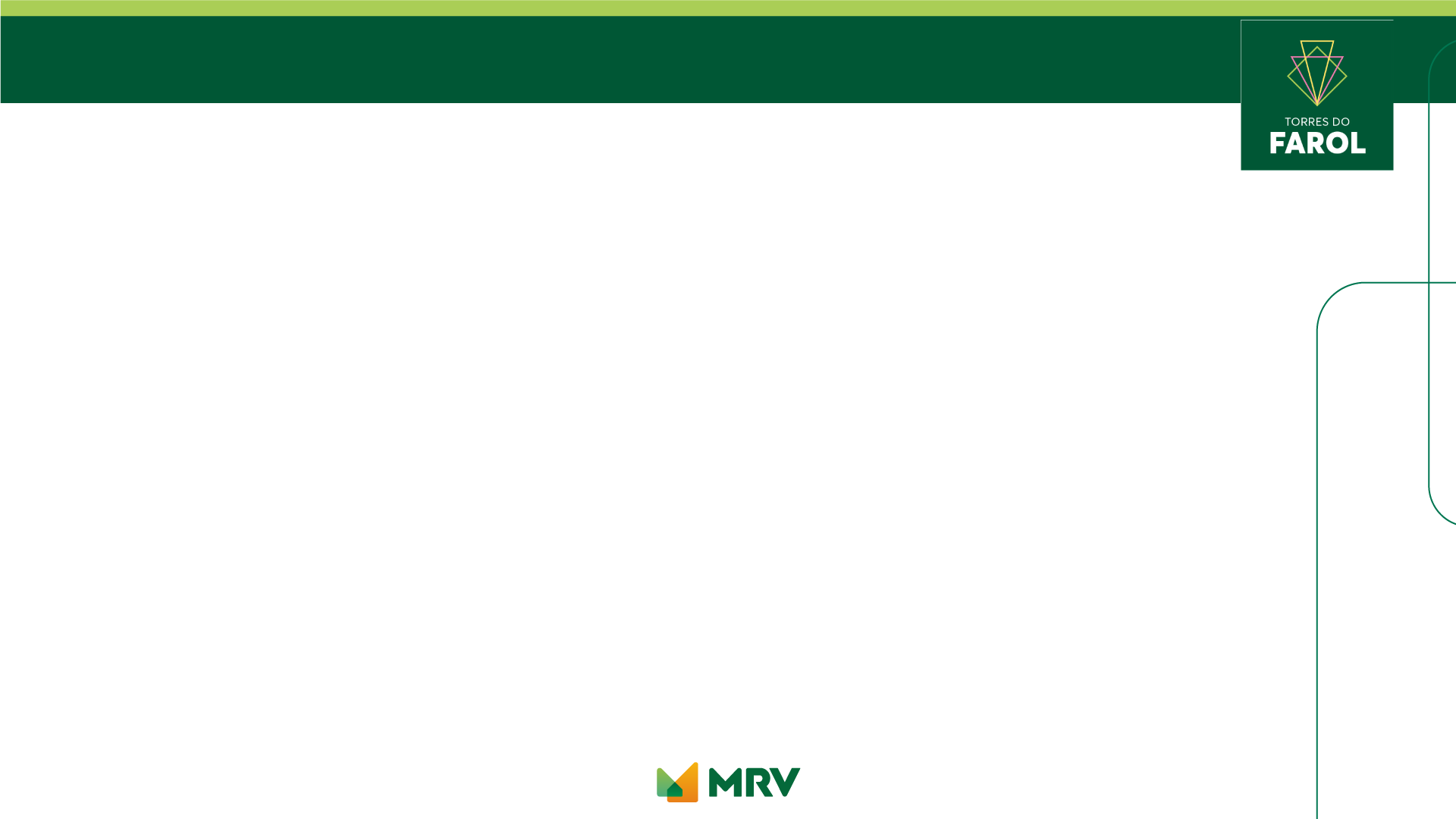 SALA DE ESTUDO
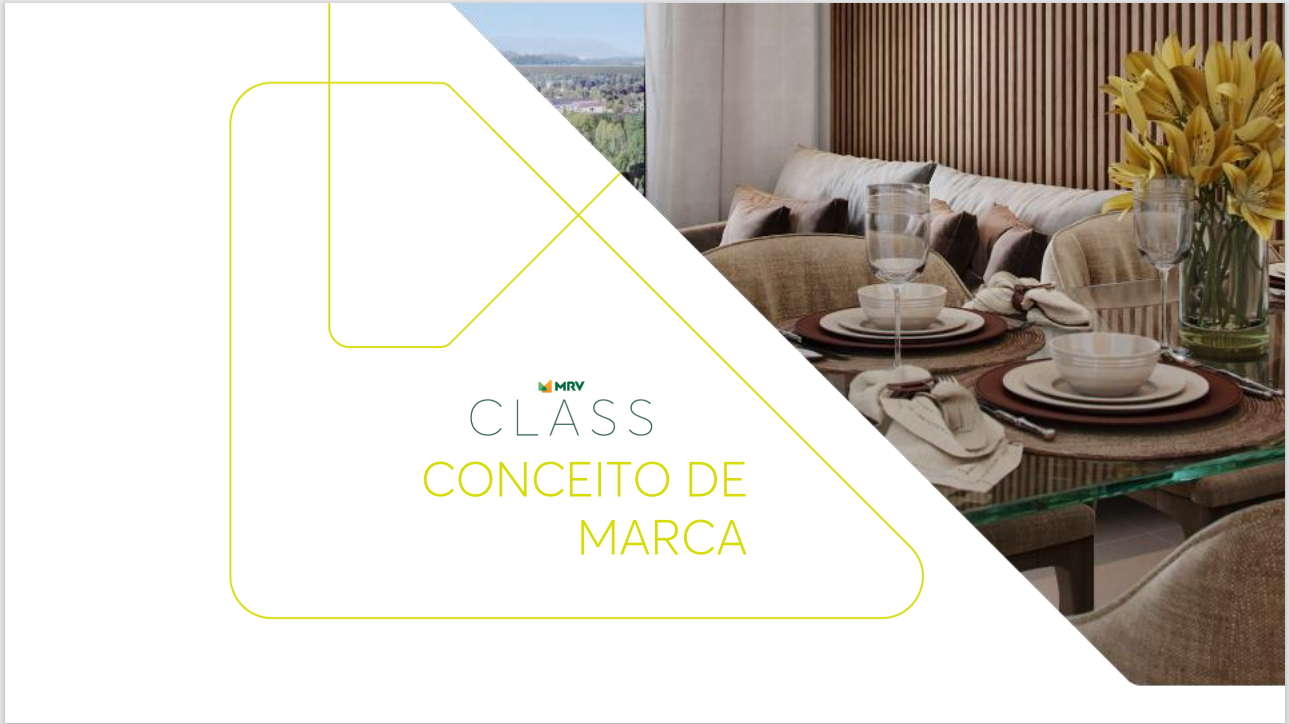 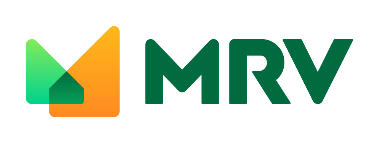 MRV CLASS
Proporciona sofisticação, diversificação de plantas, 
acabamento diferenciado e integração entre os ambientes.
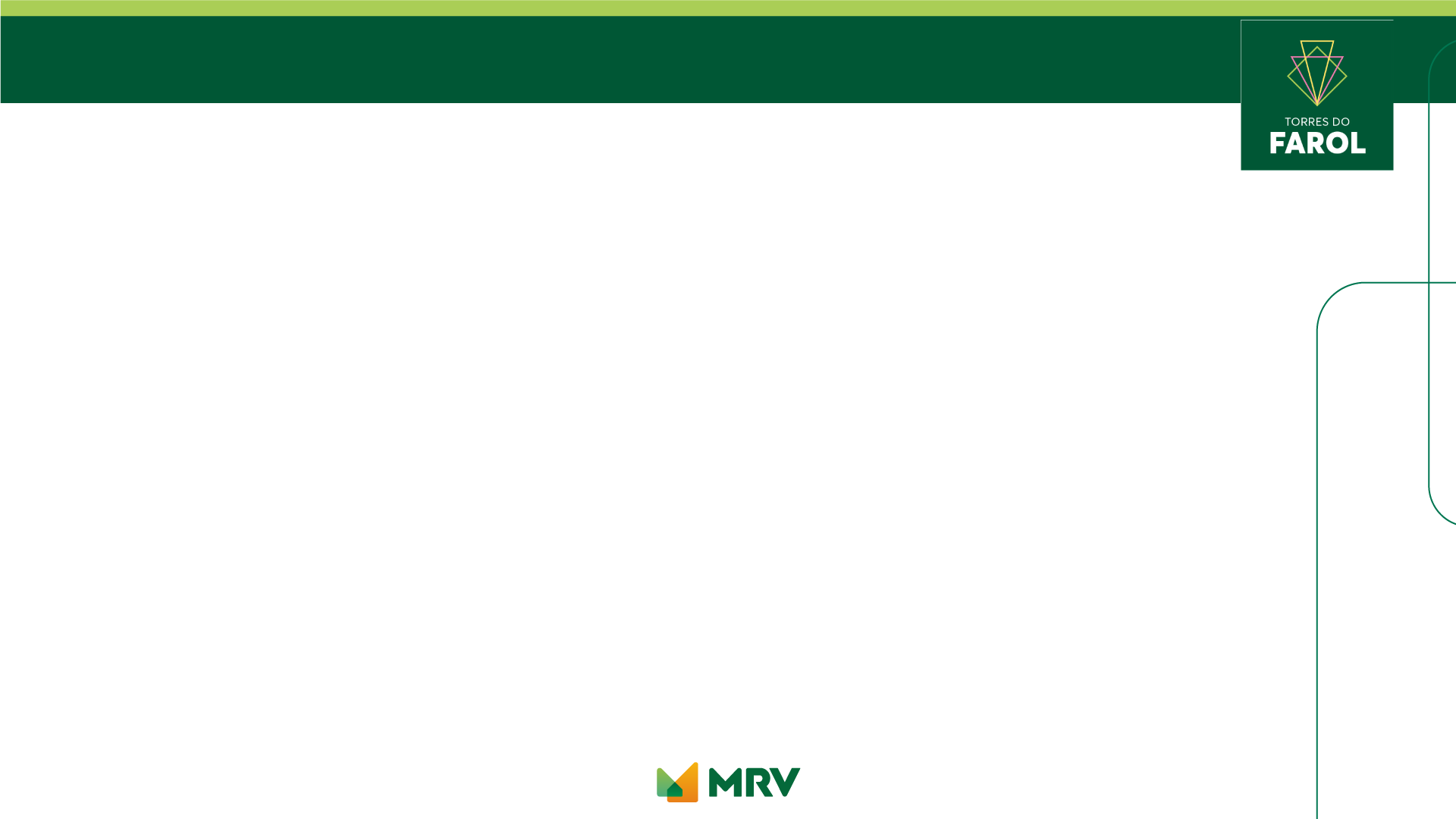 PLANTA
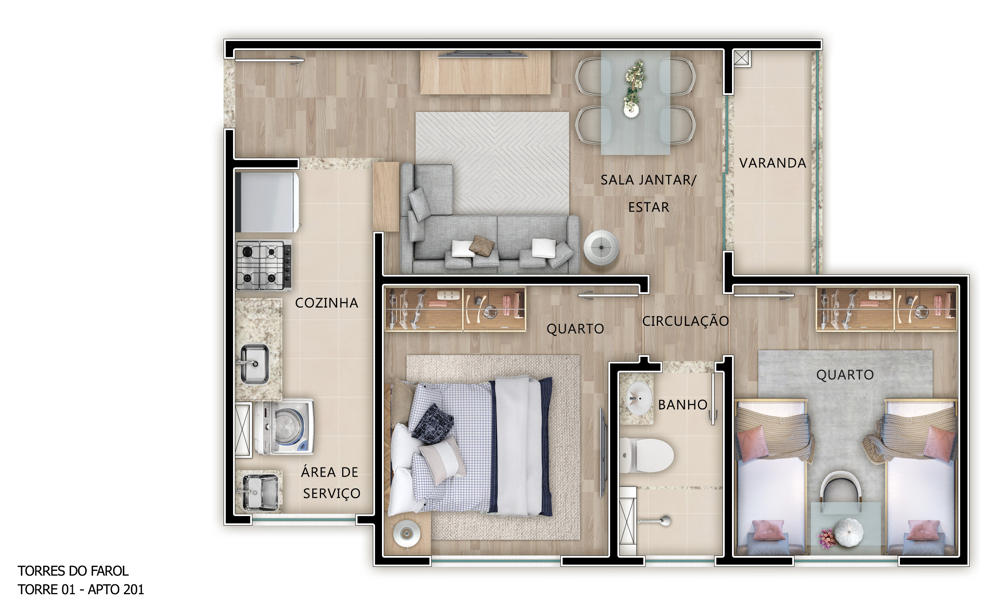 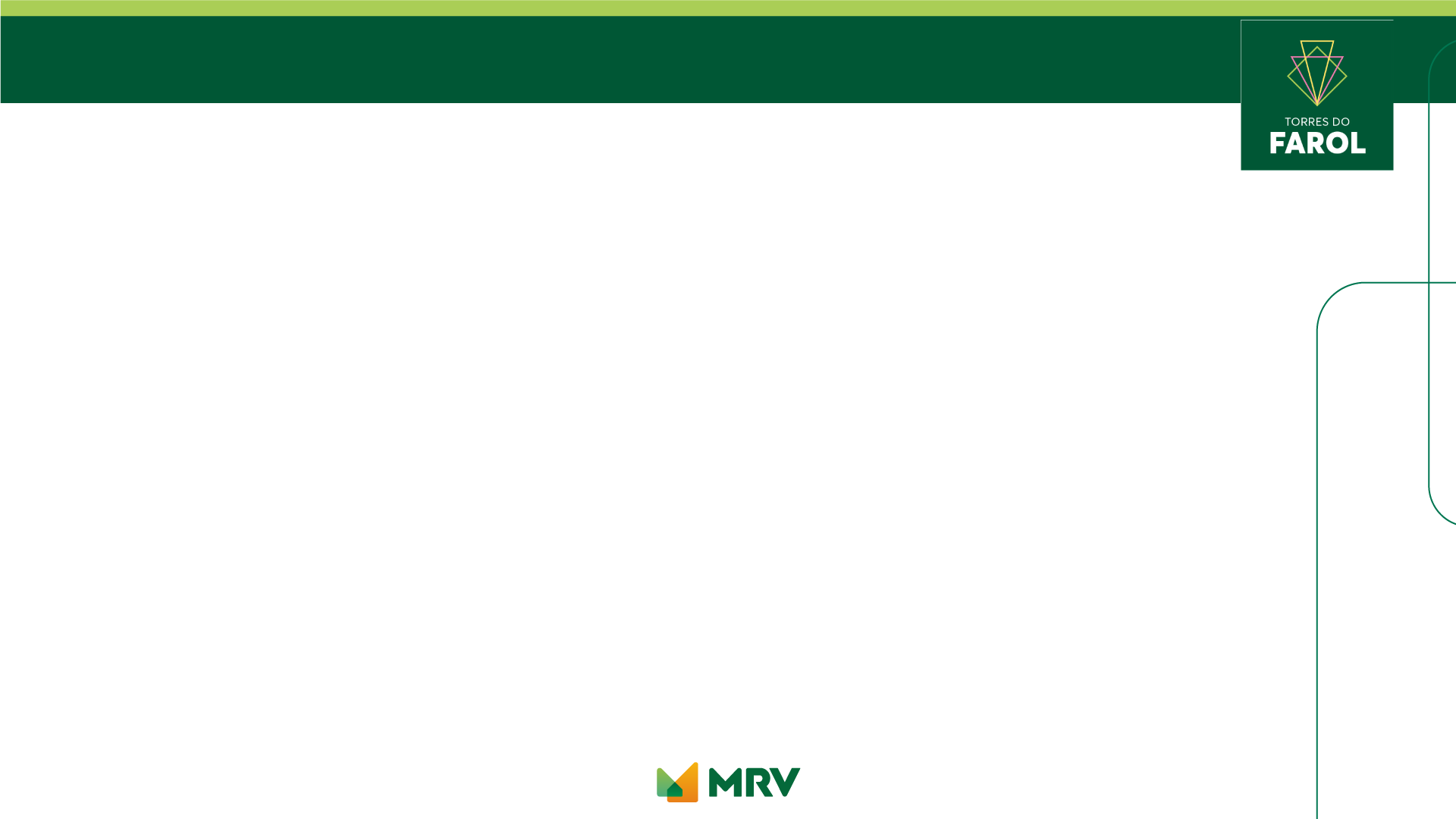 PLANTA ISOMÉTRICA
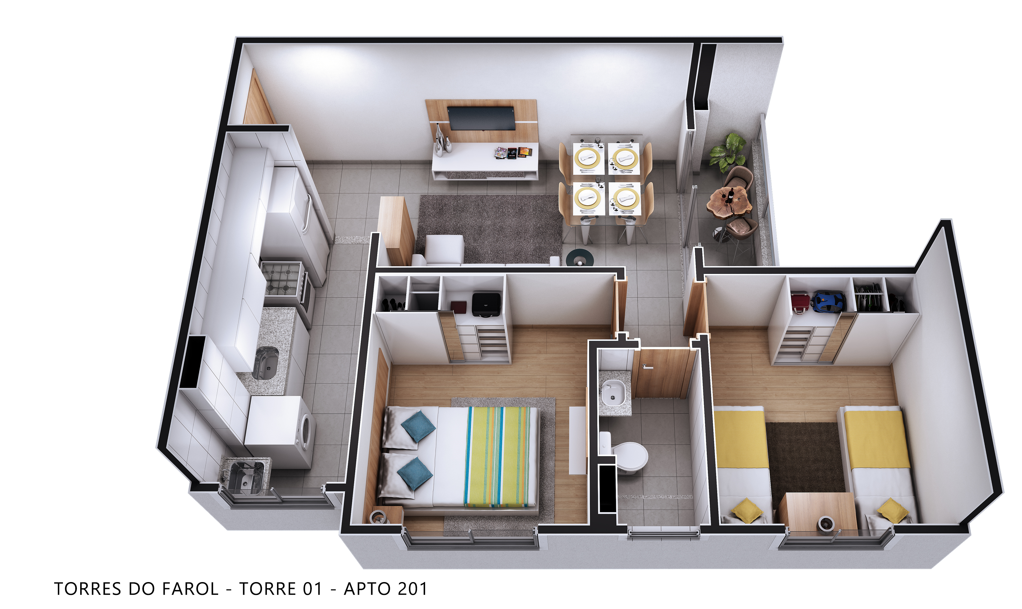 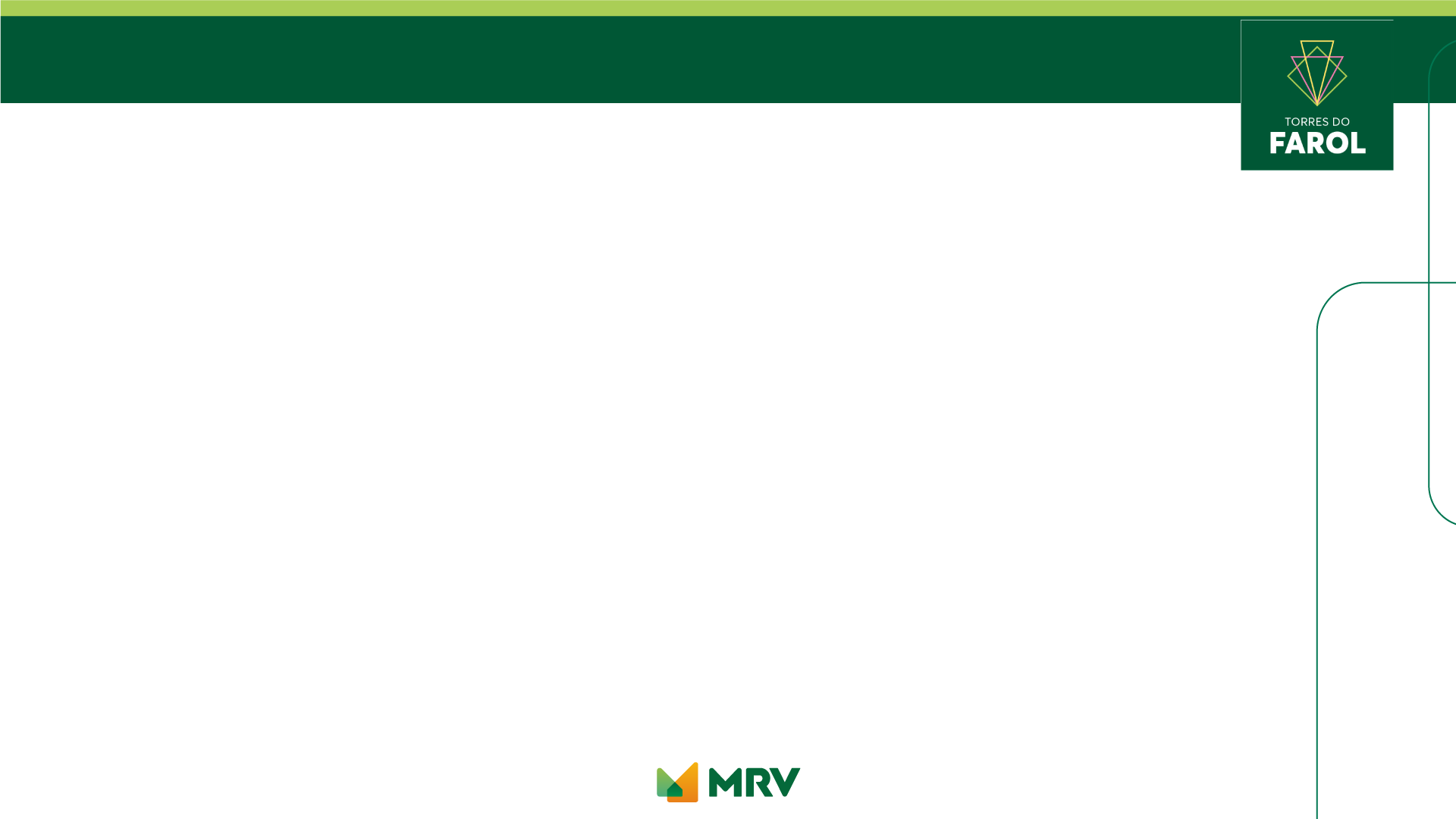 PLANTA
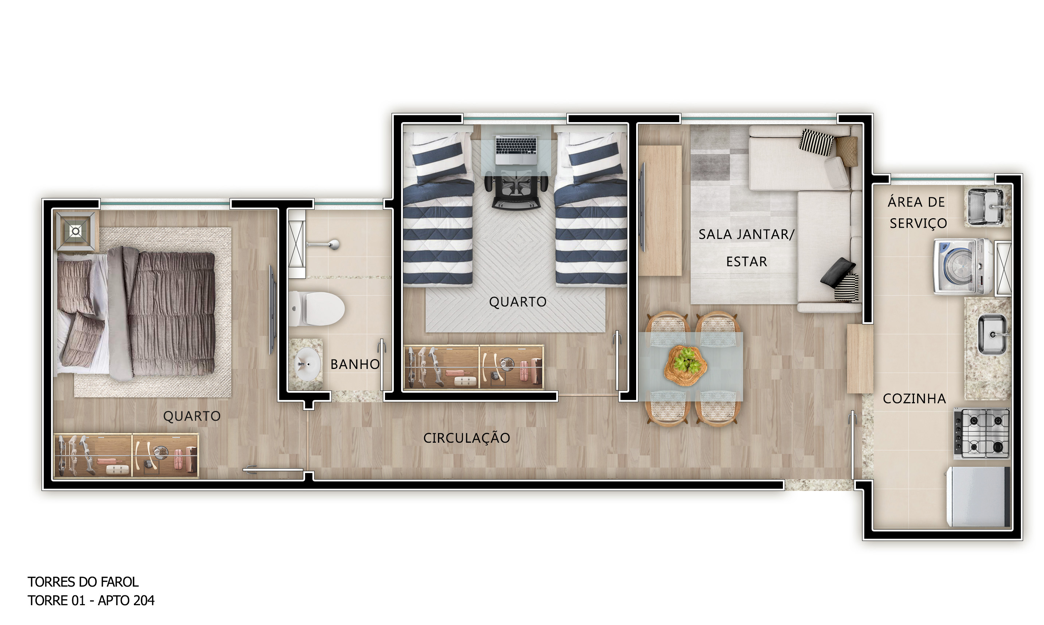 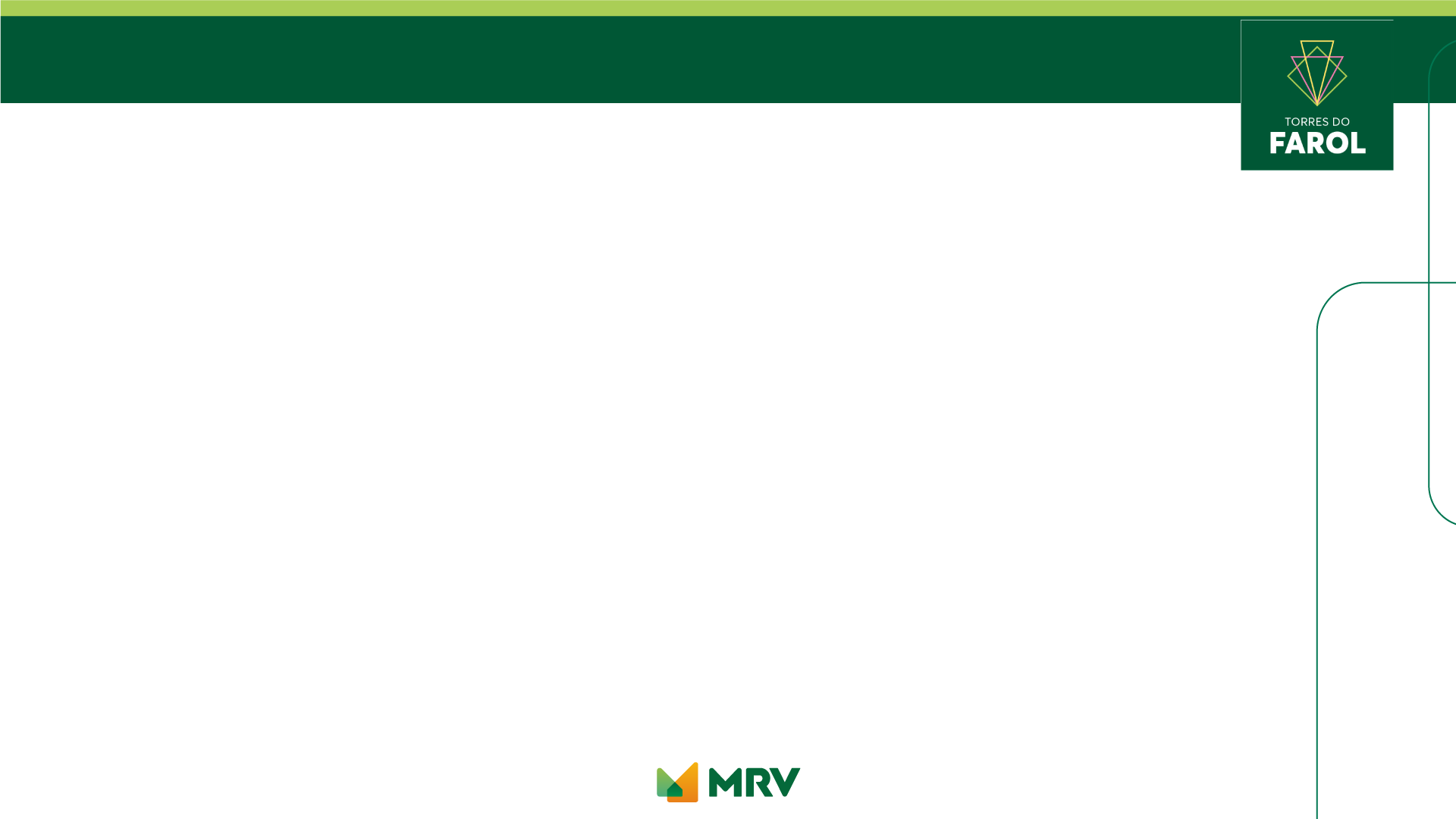 PLANTA ISOMÉTRICA
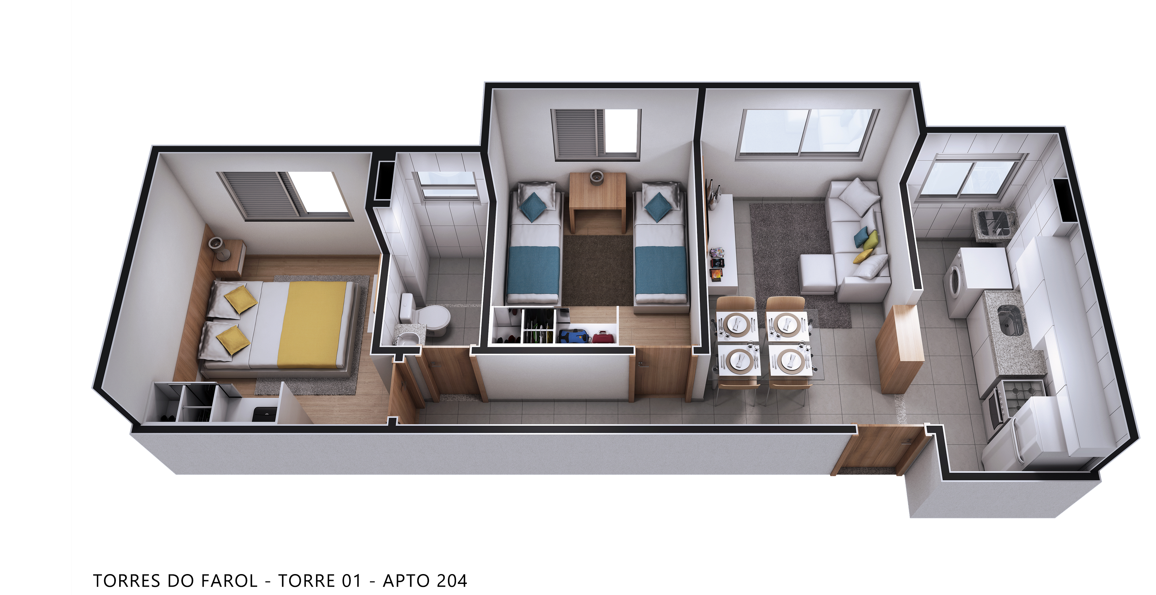 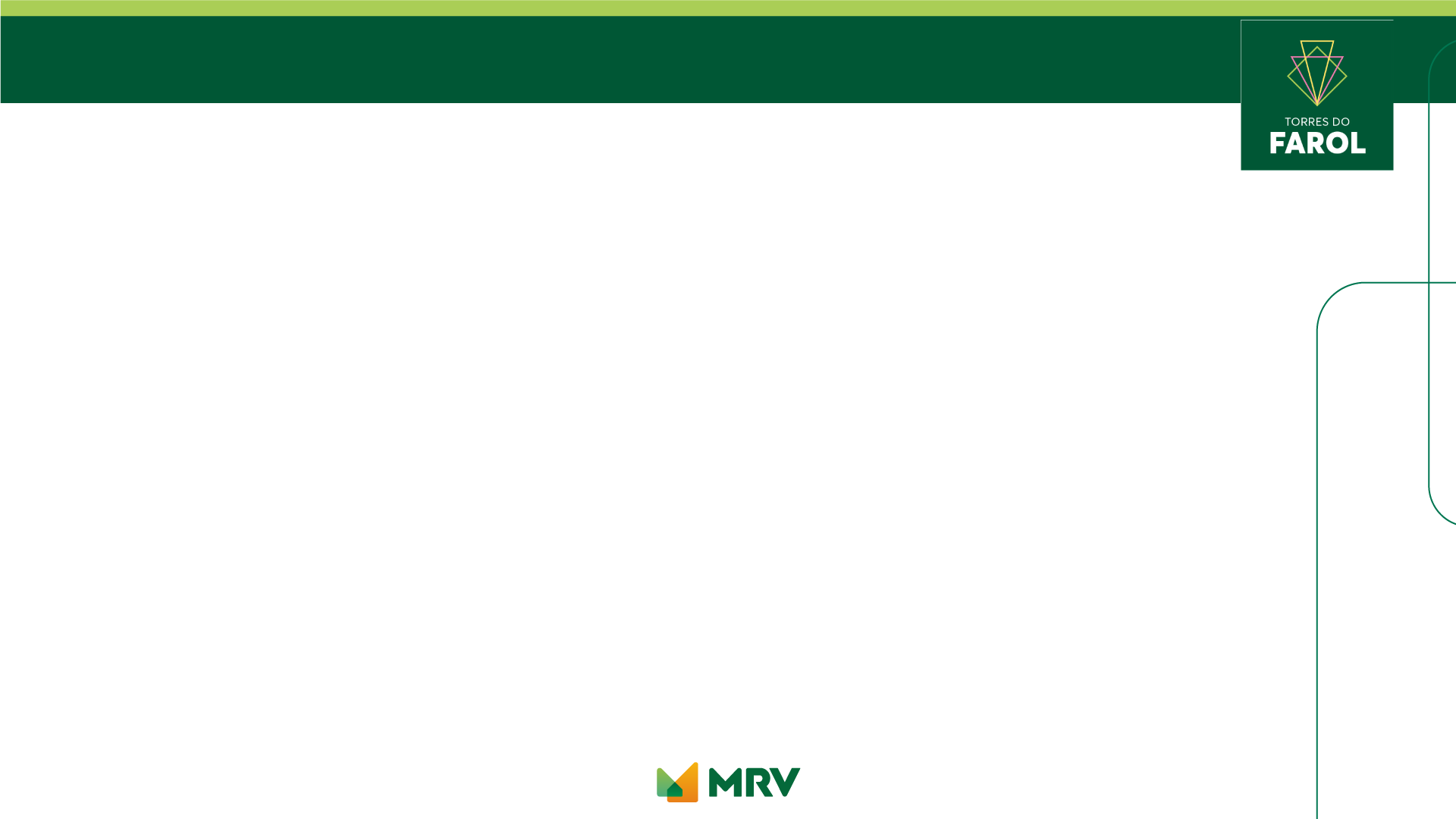 PLANTA COM GIARDINO
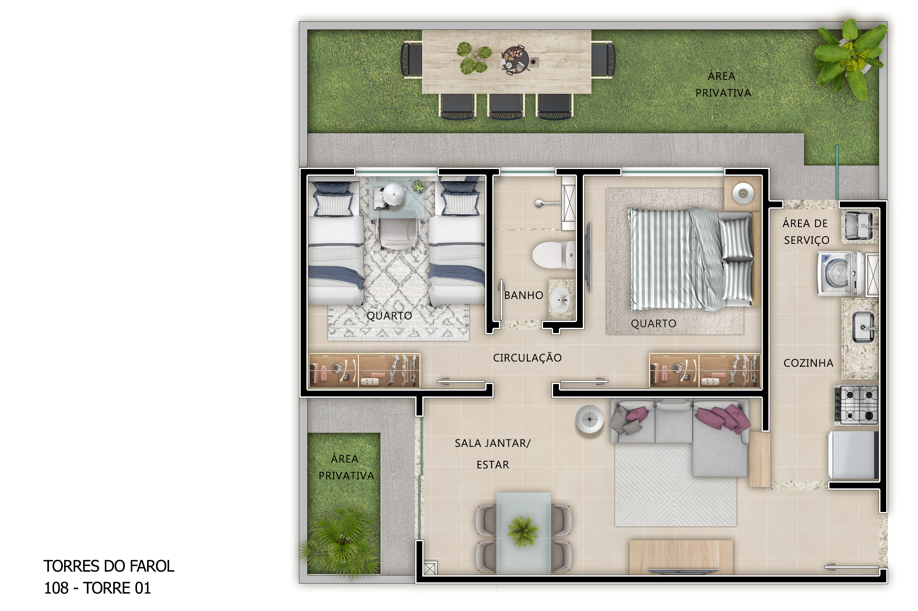 Área privativa: 23,85 m²
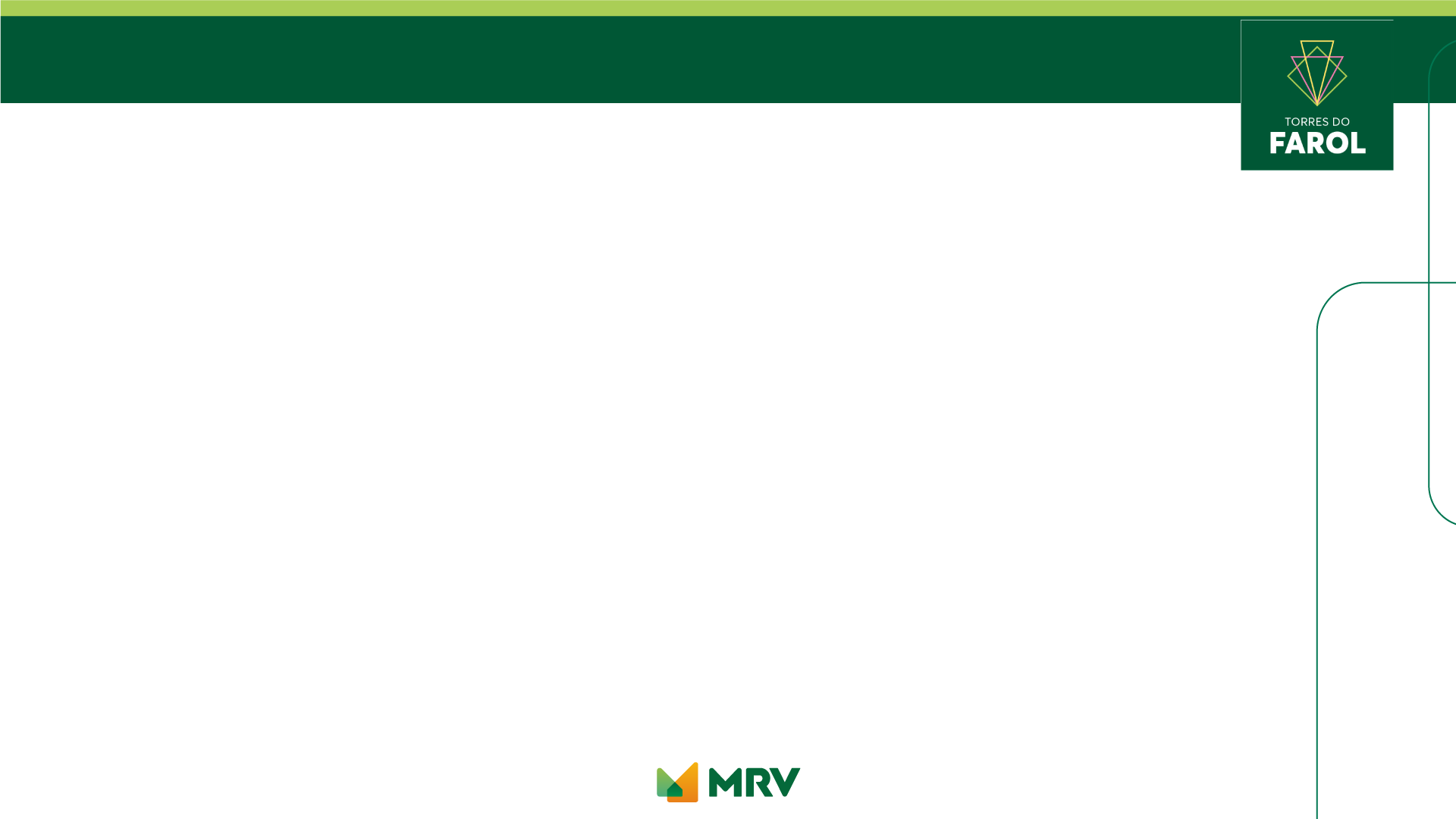 PLANTA ISOMÉTRICA
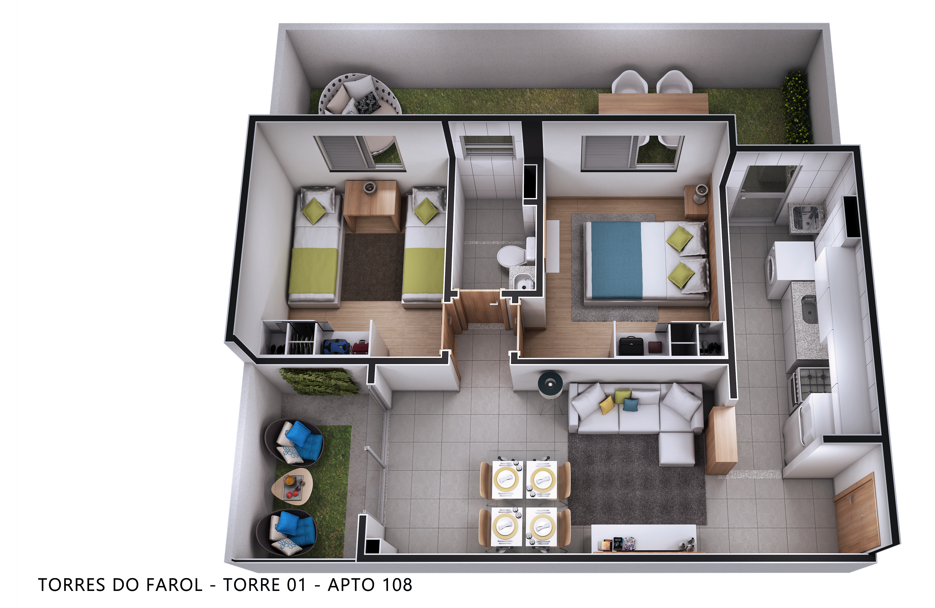 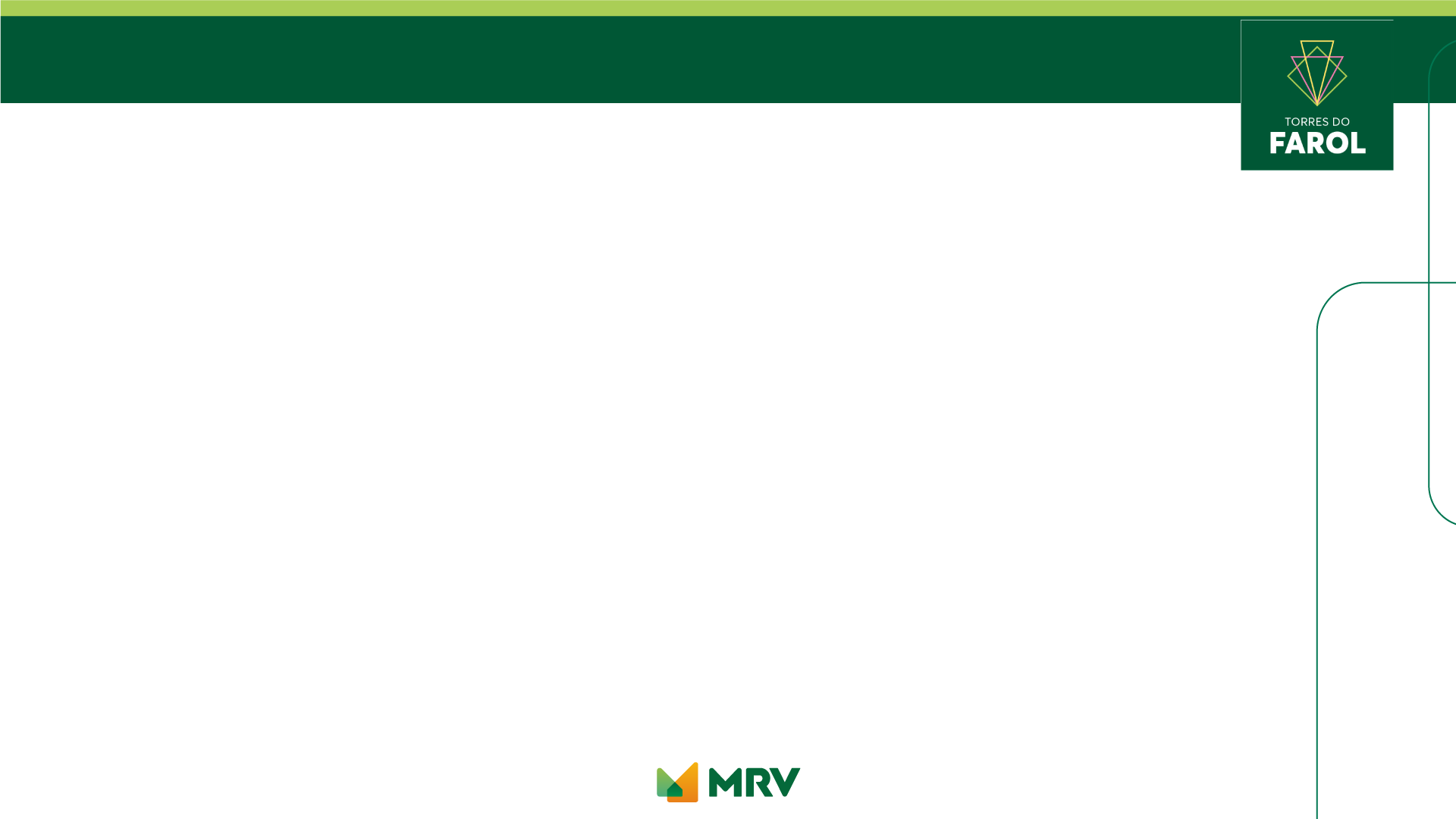 PLANTA COM GIARDINO
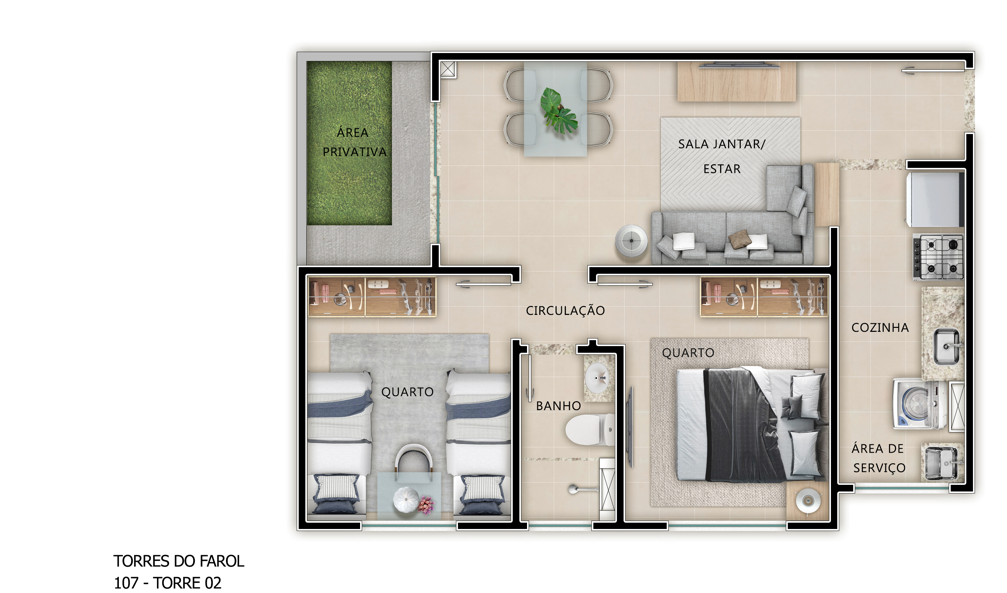 Área privativa: 4,53 m²
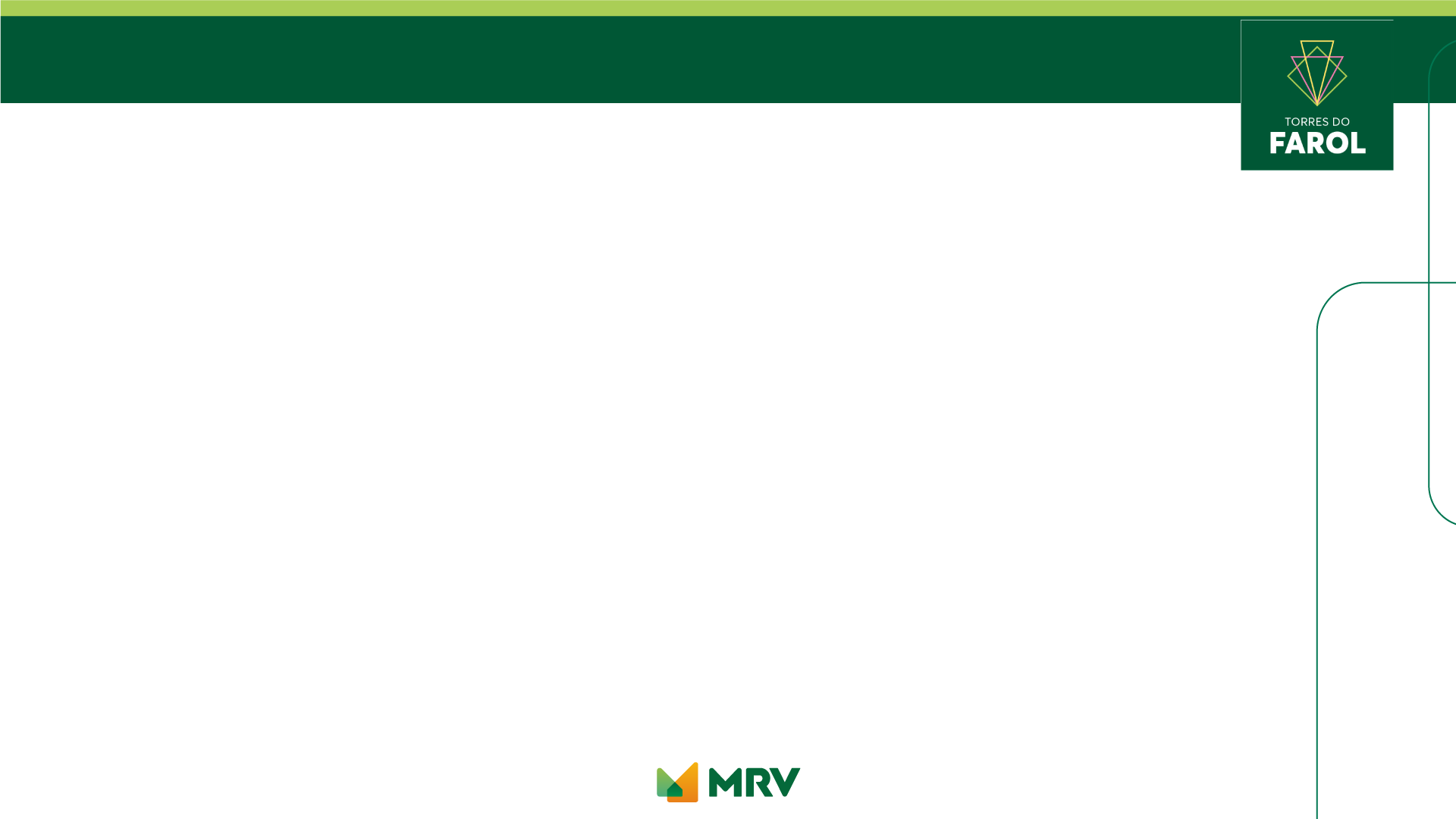 PLANTA COM GIARDINO
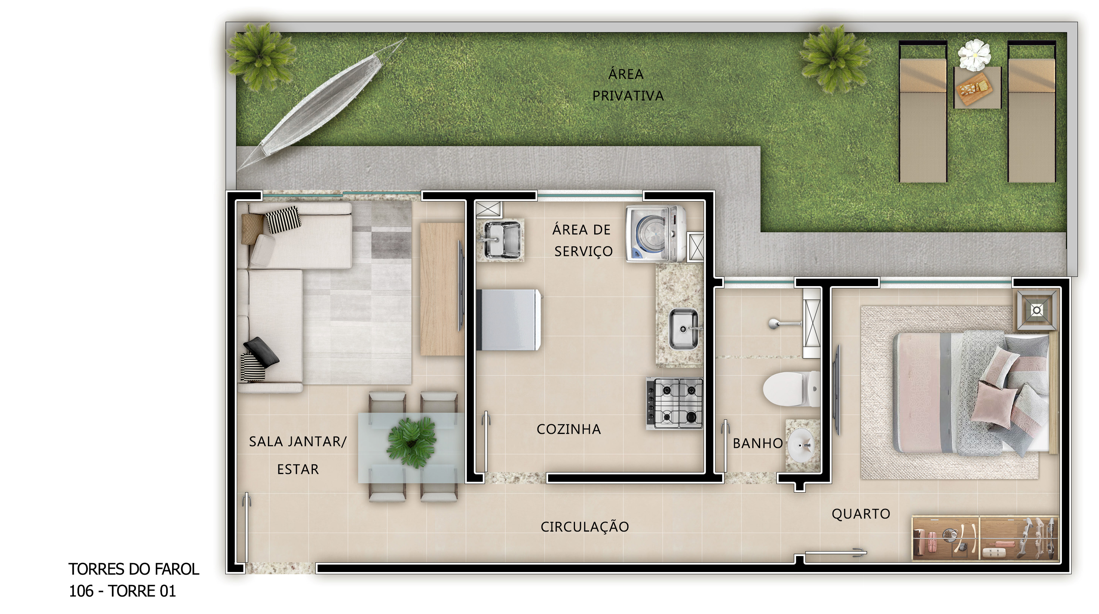 Área privativa: 22,58 m²
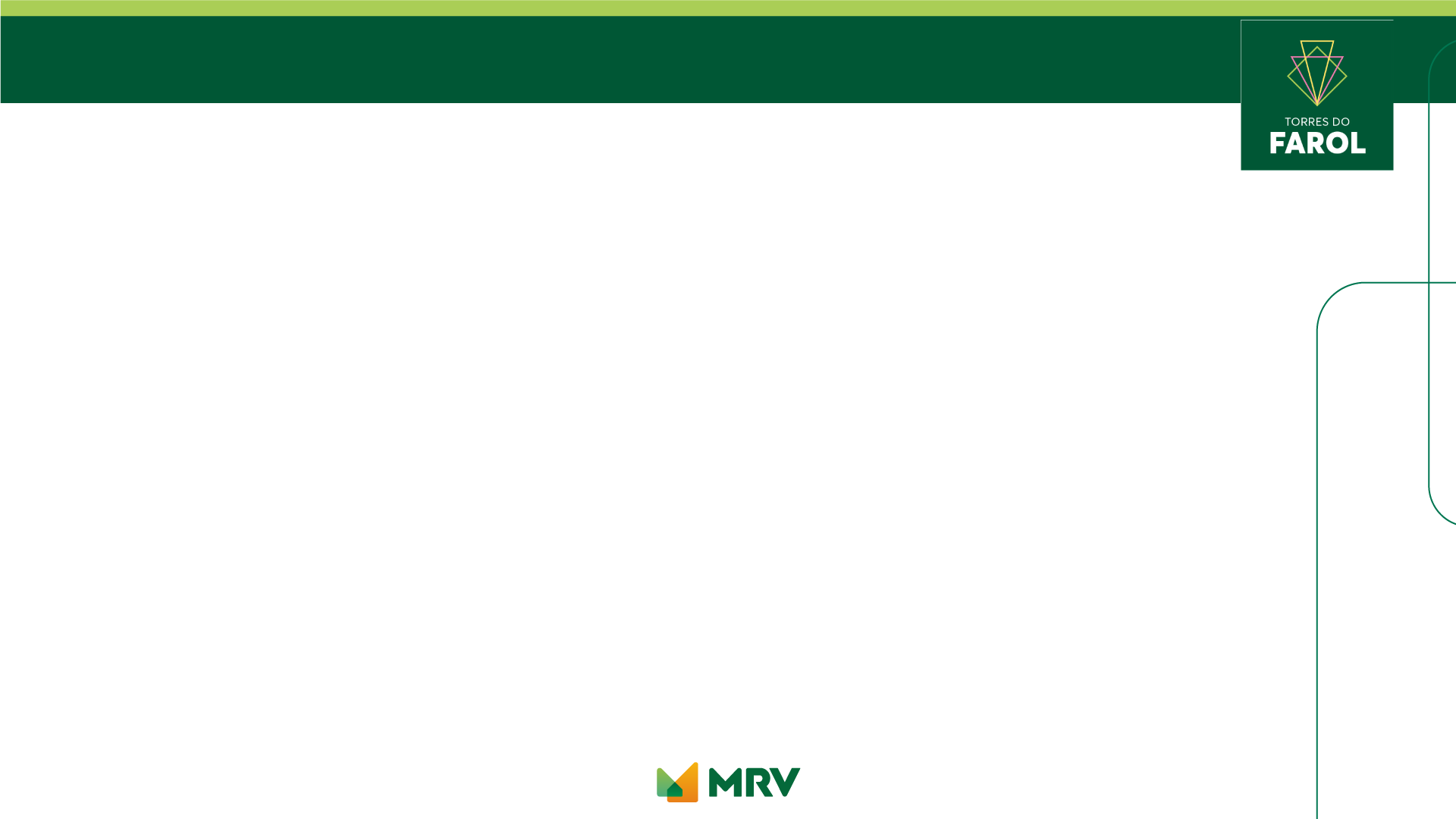 SALA
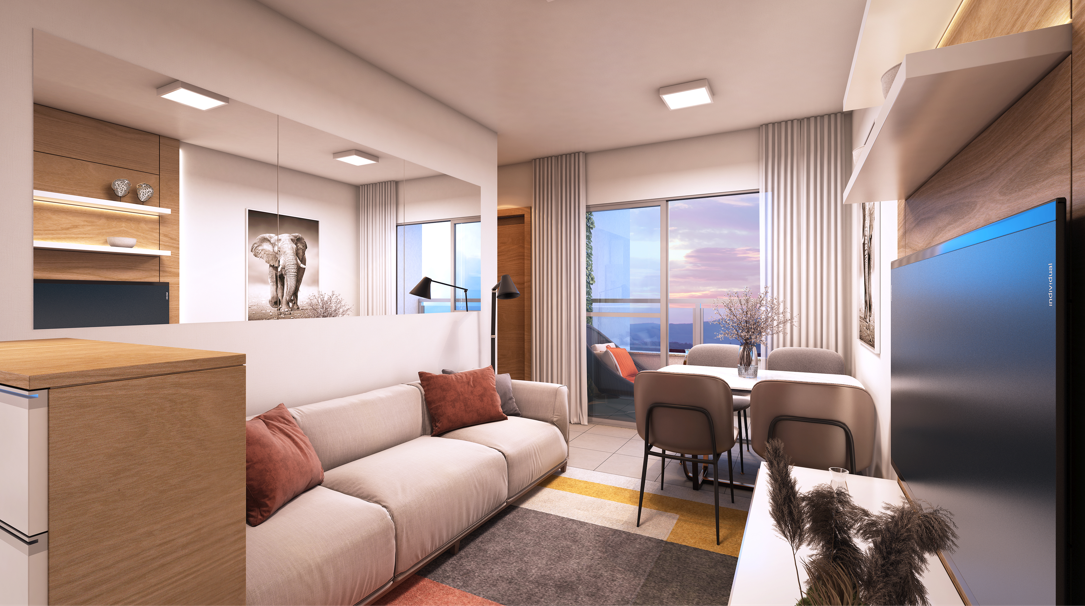 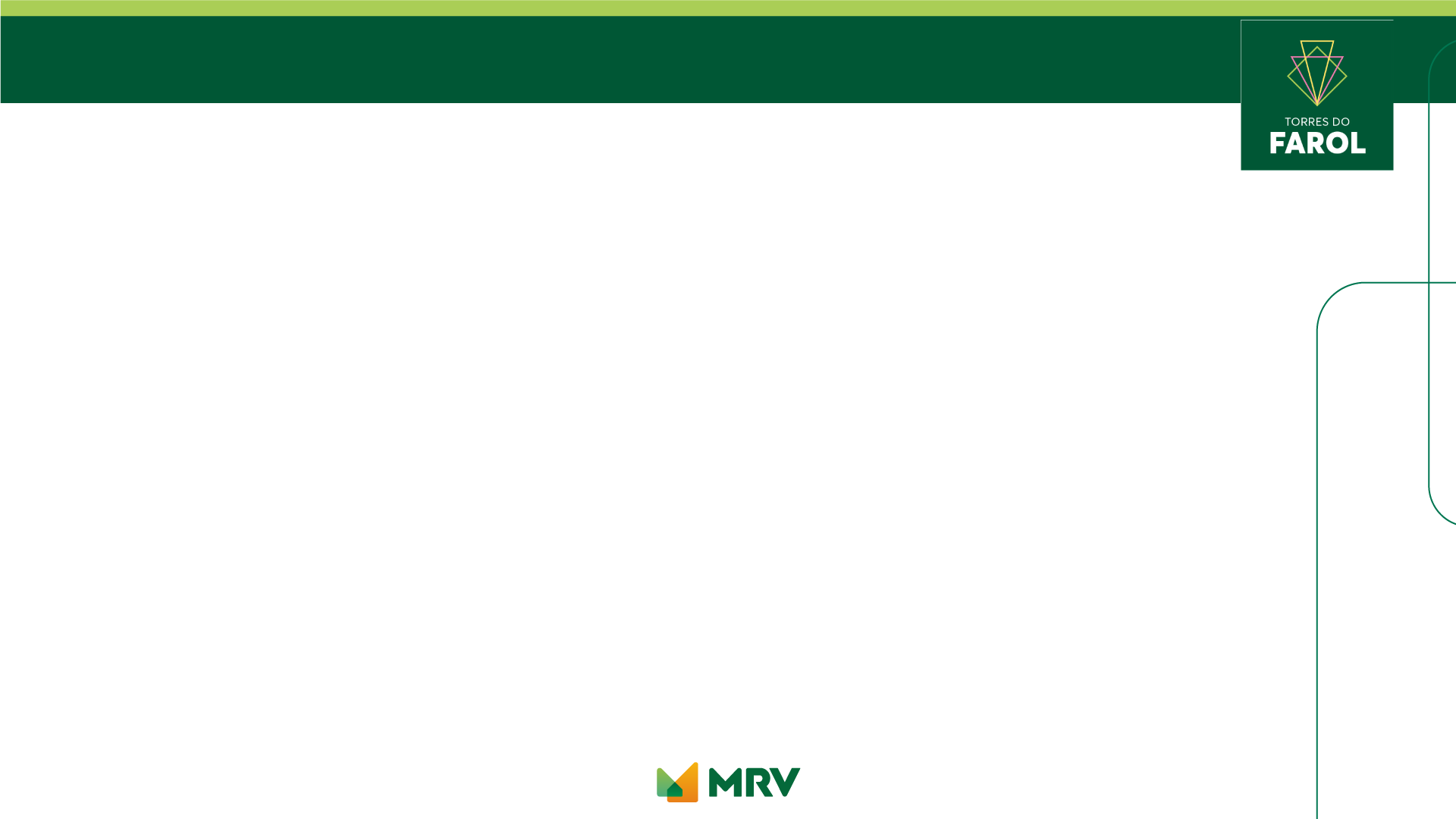 QUARTO
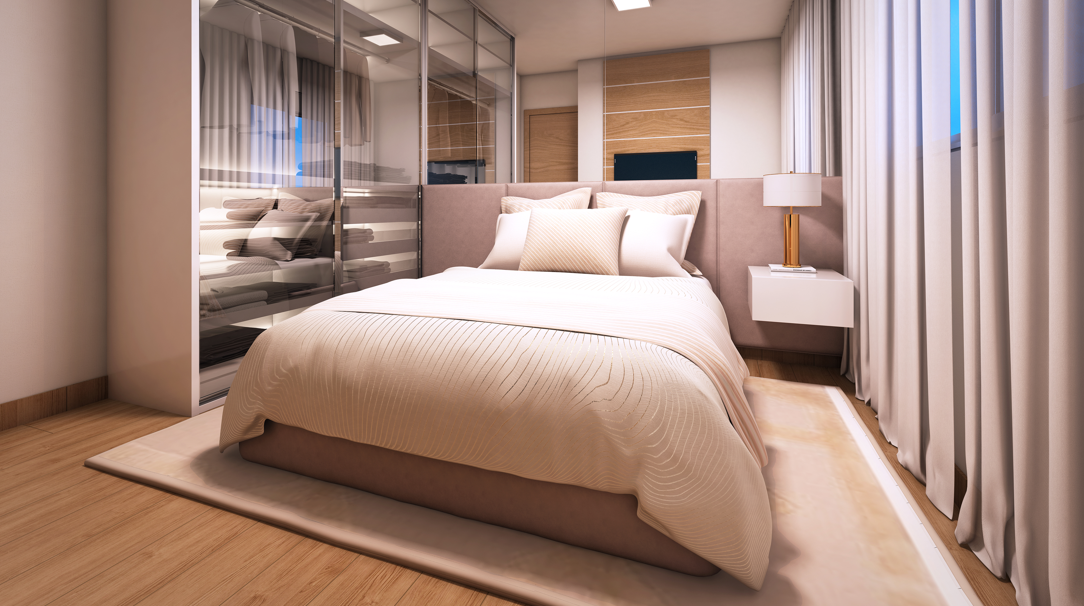 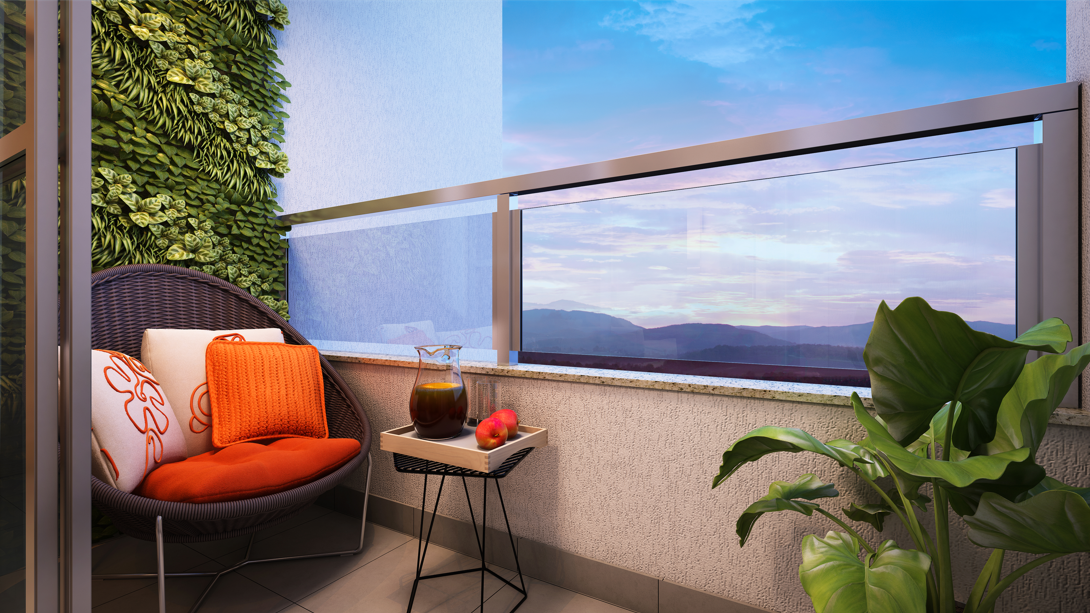 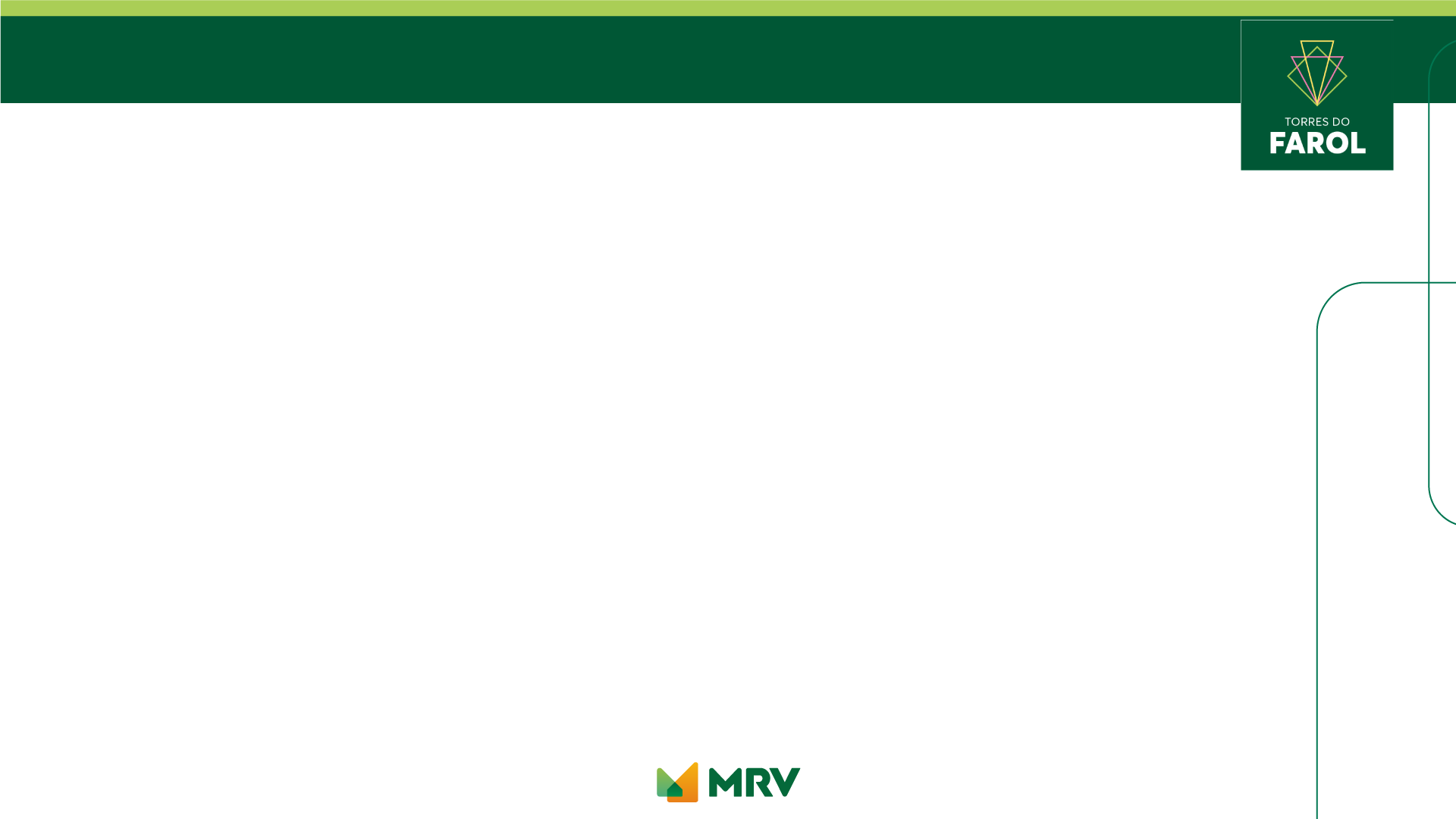 VARANDA
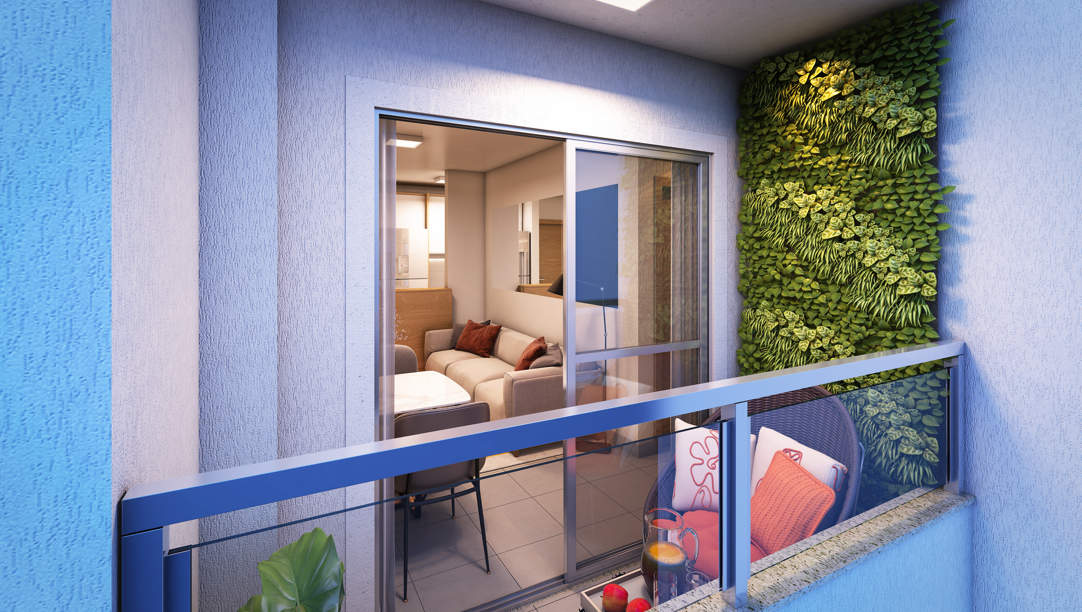 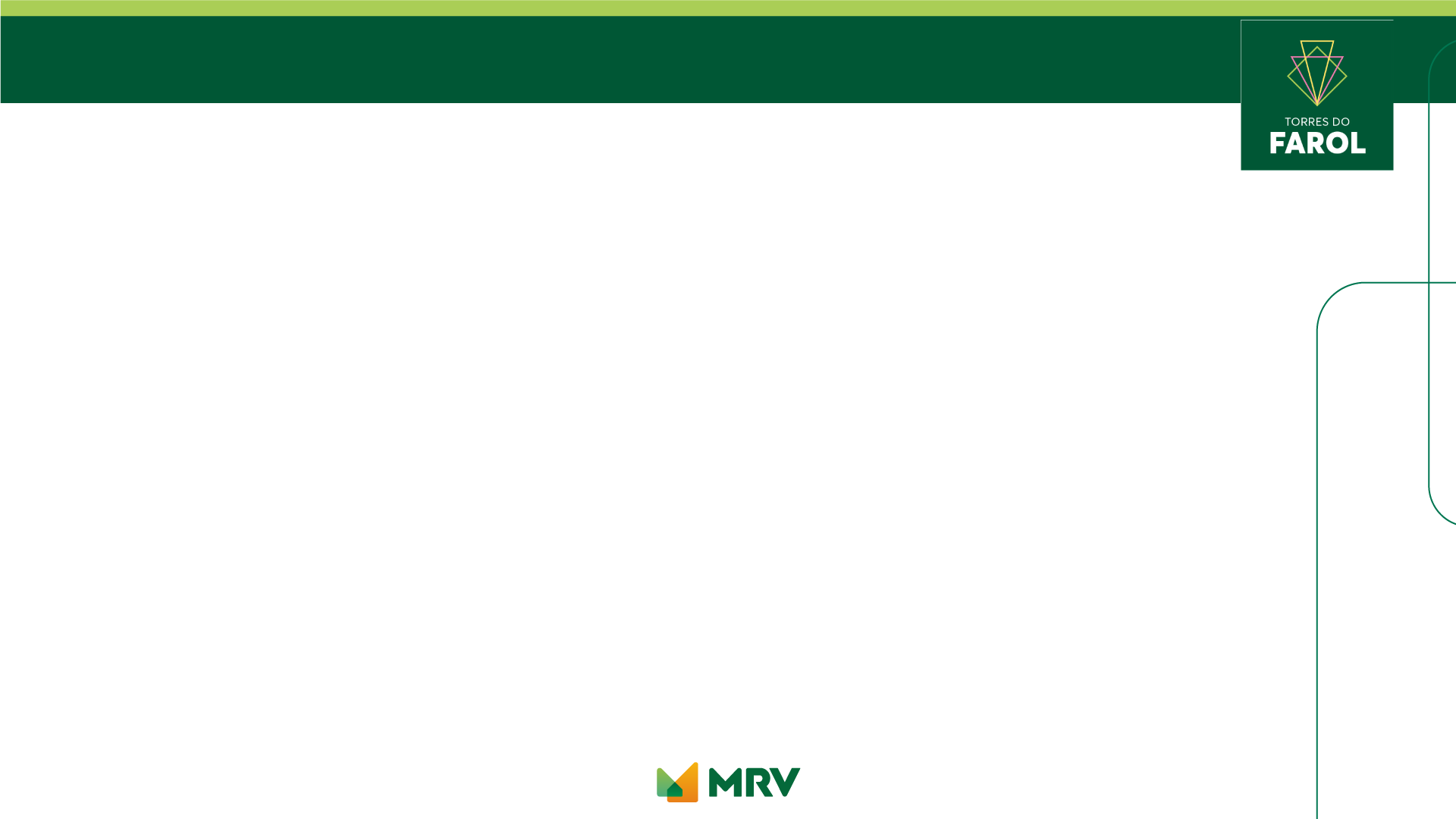 VARANDA
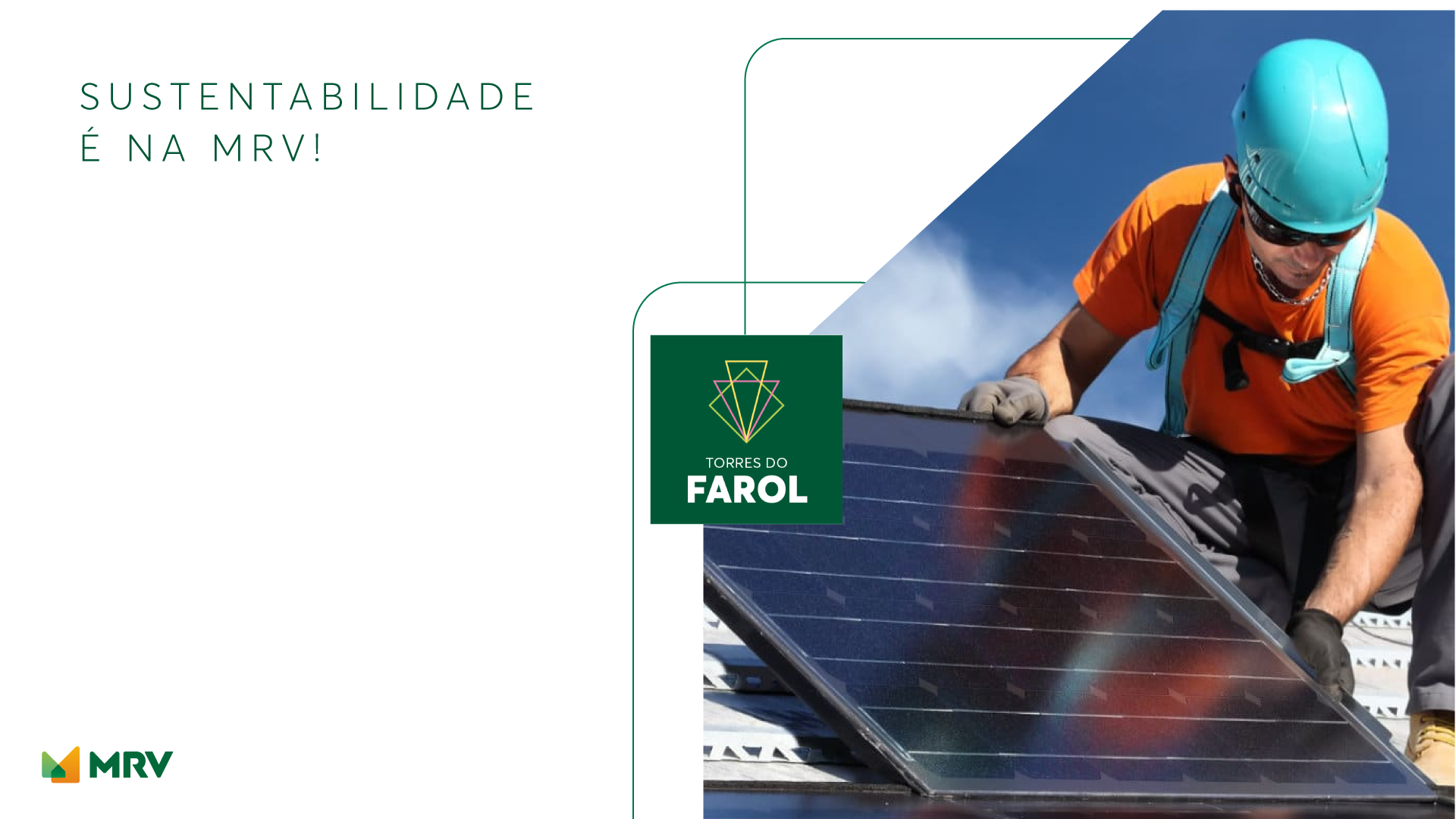 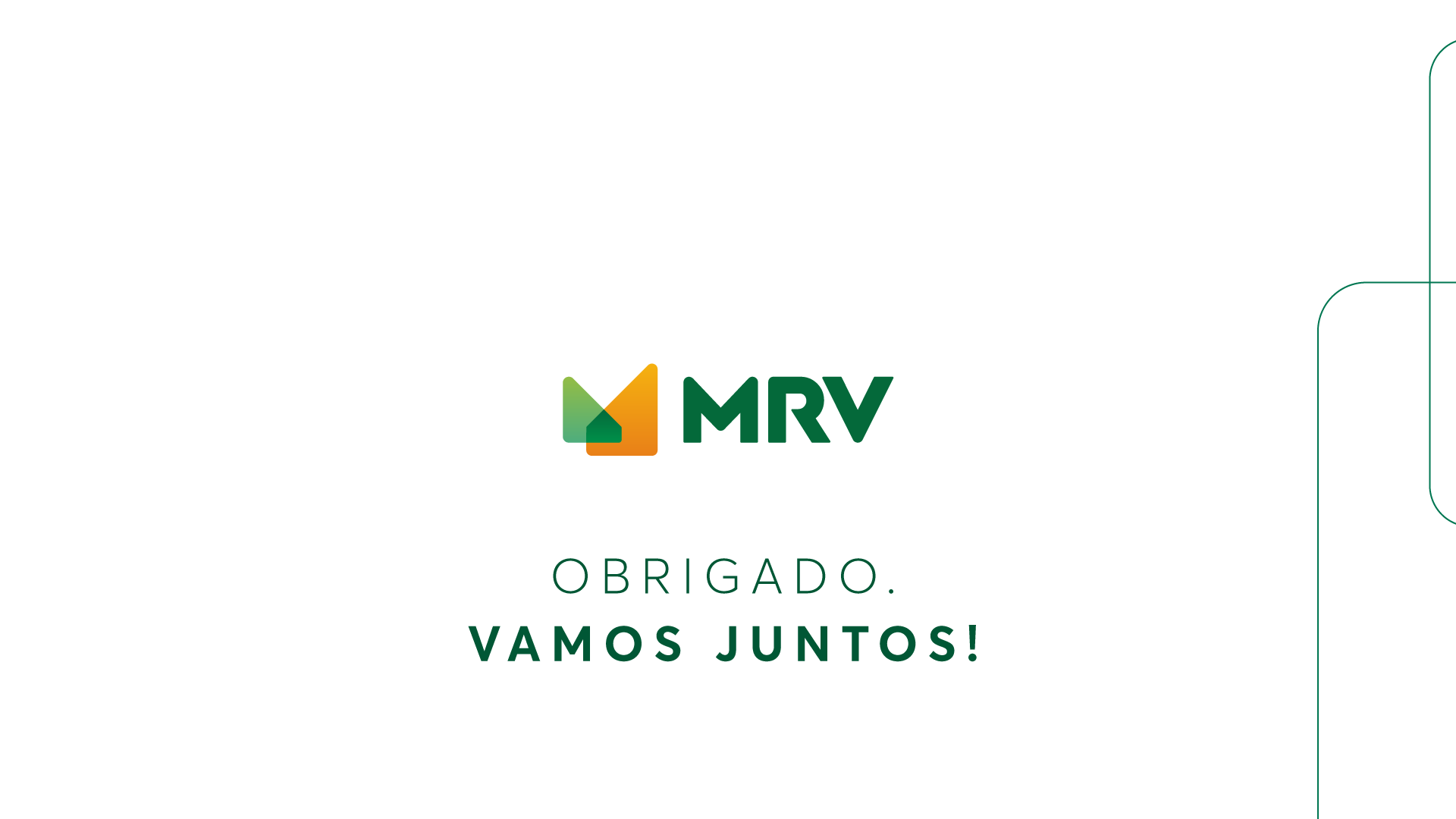